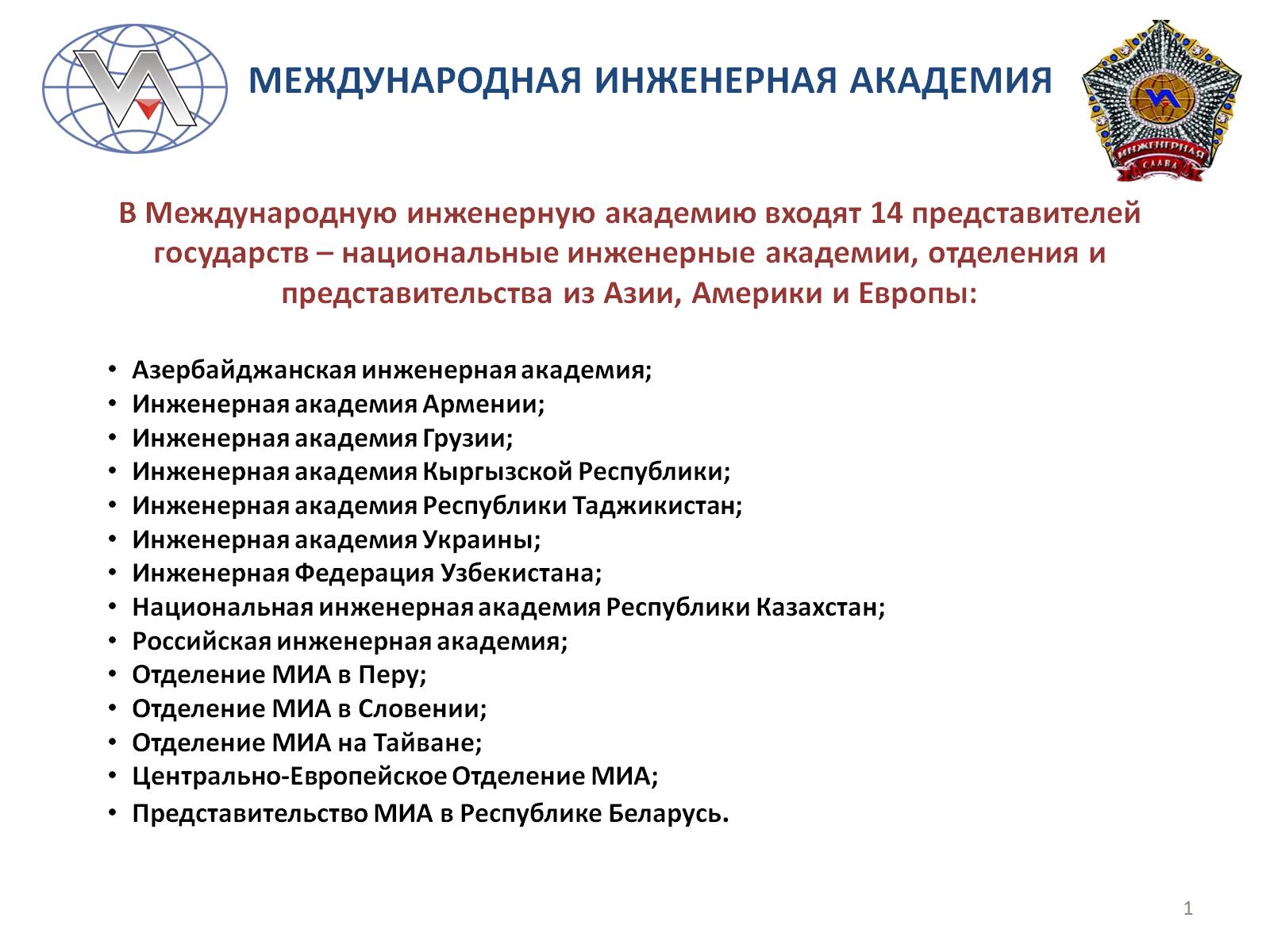 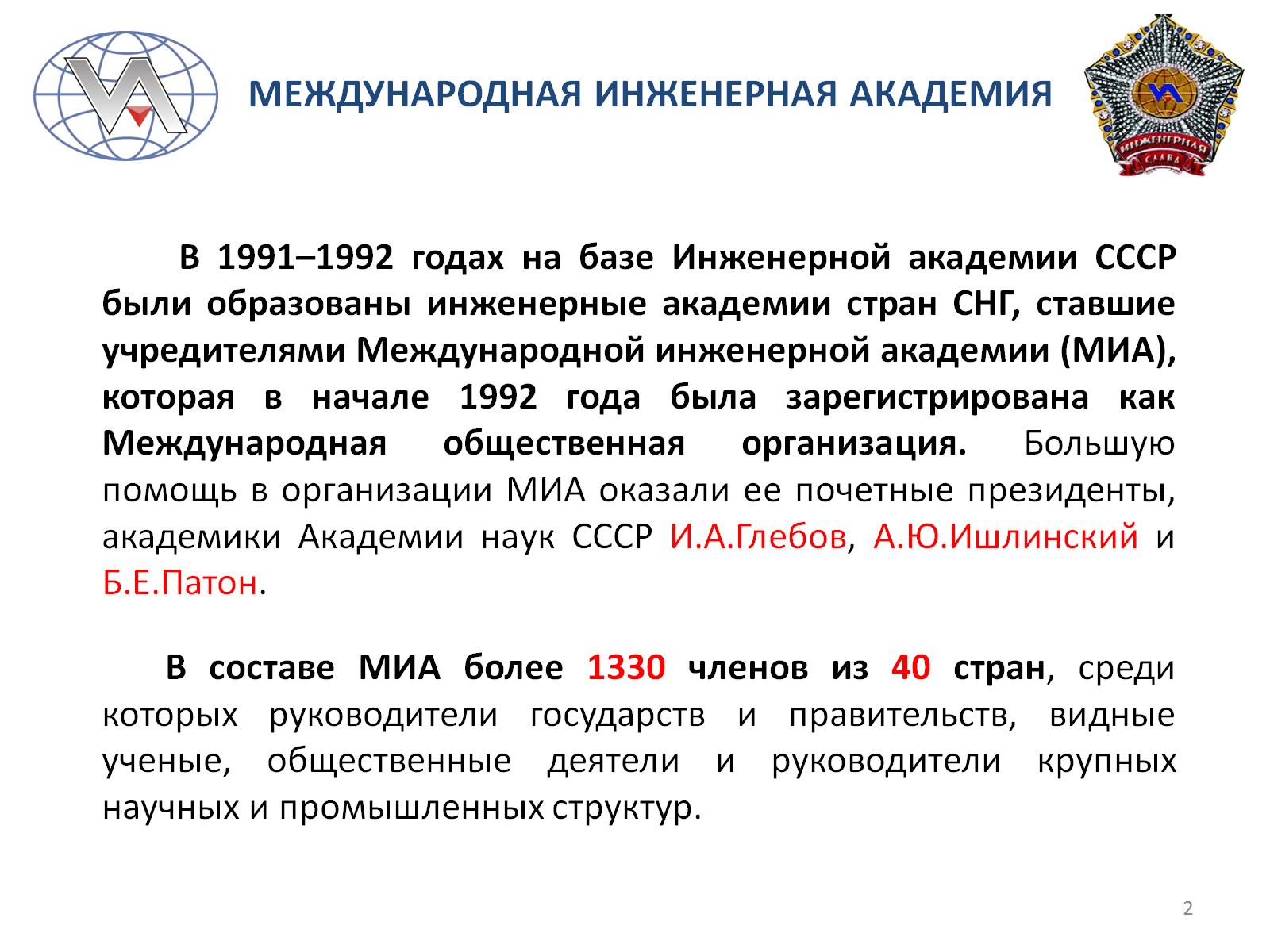 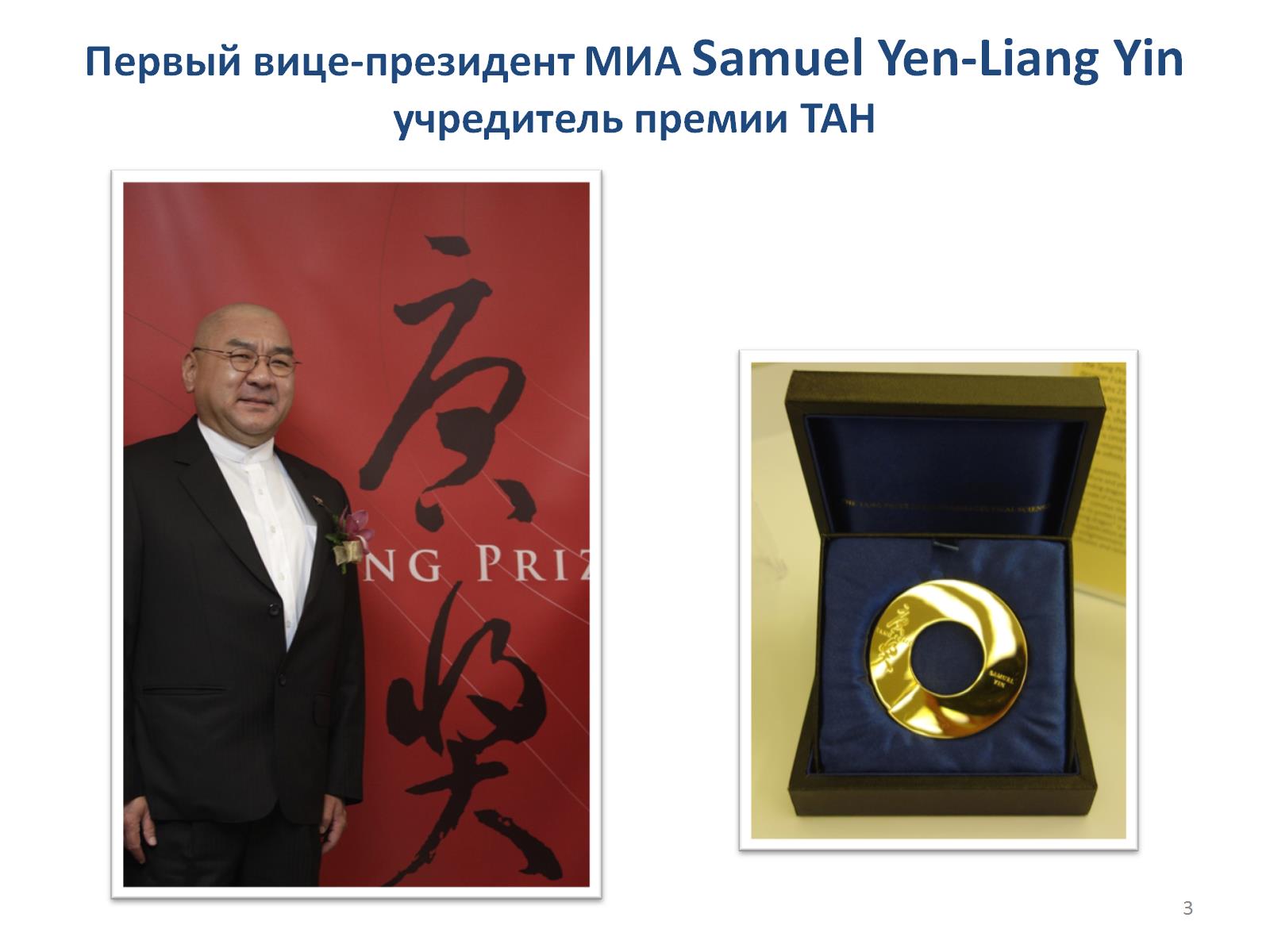 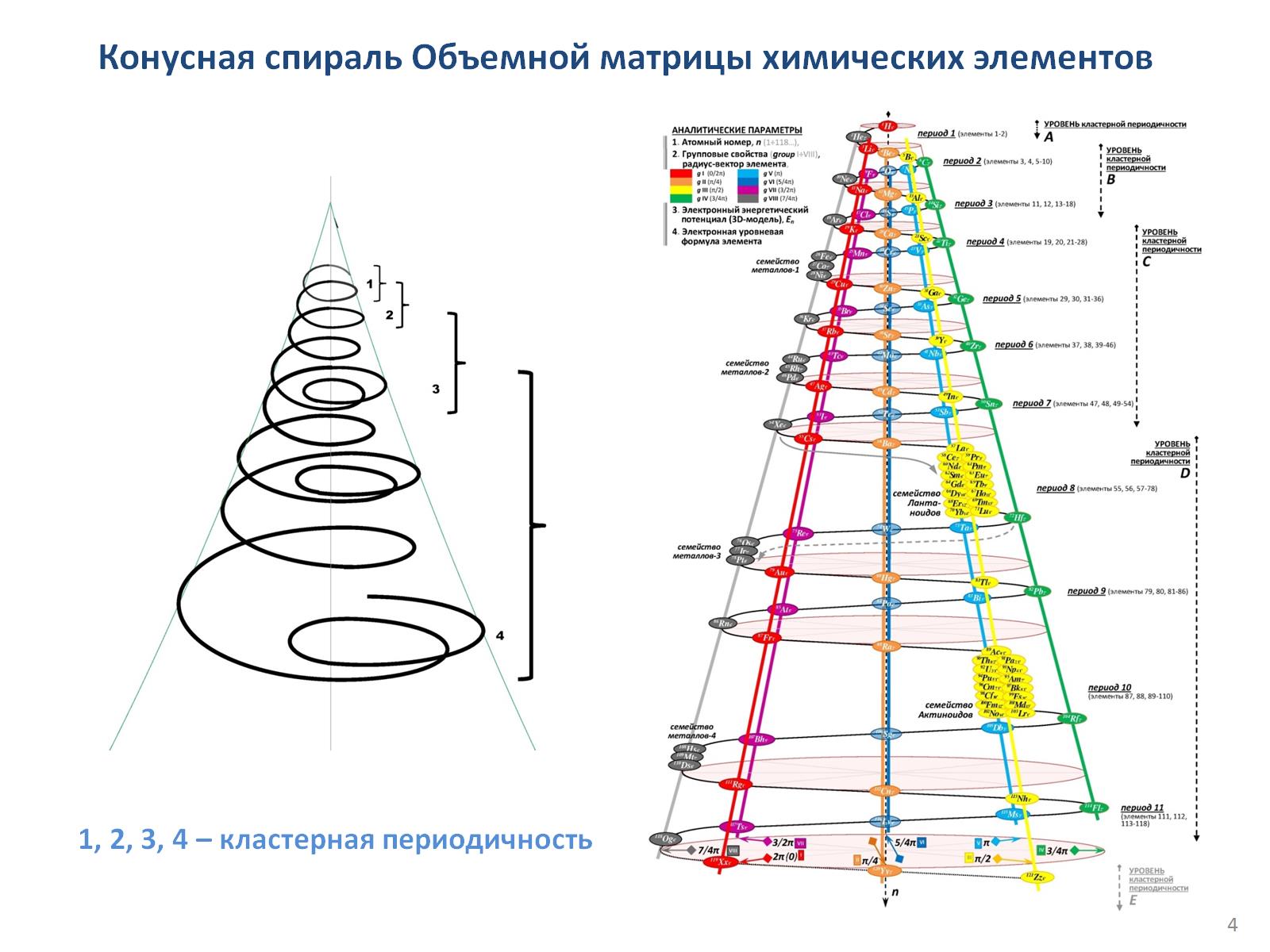 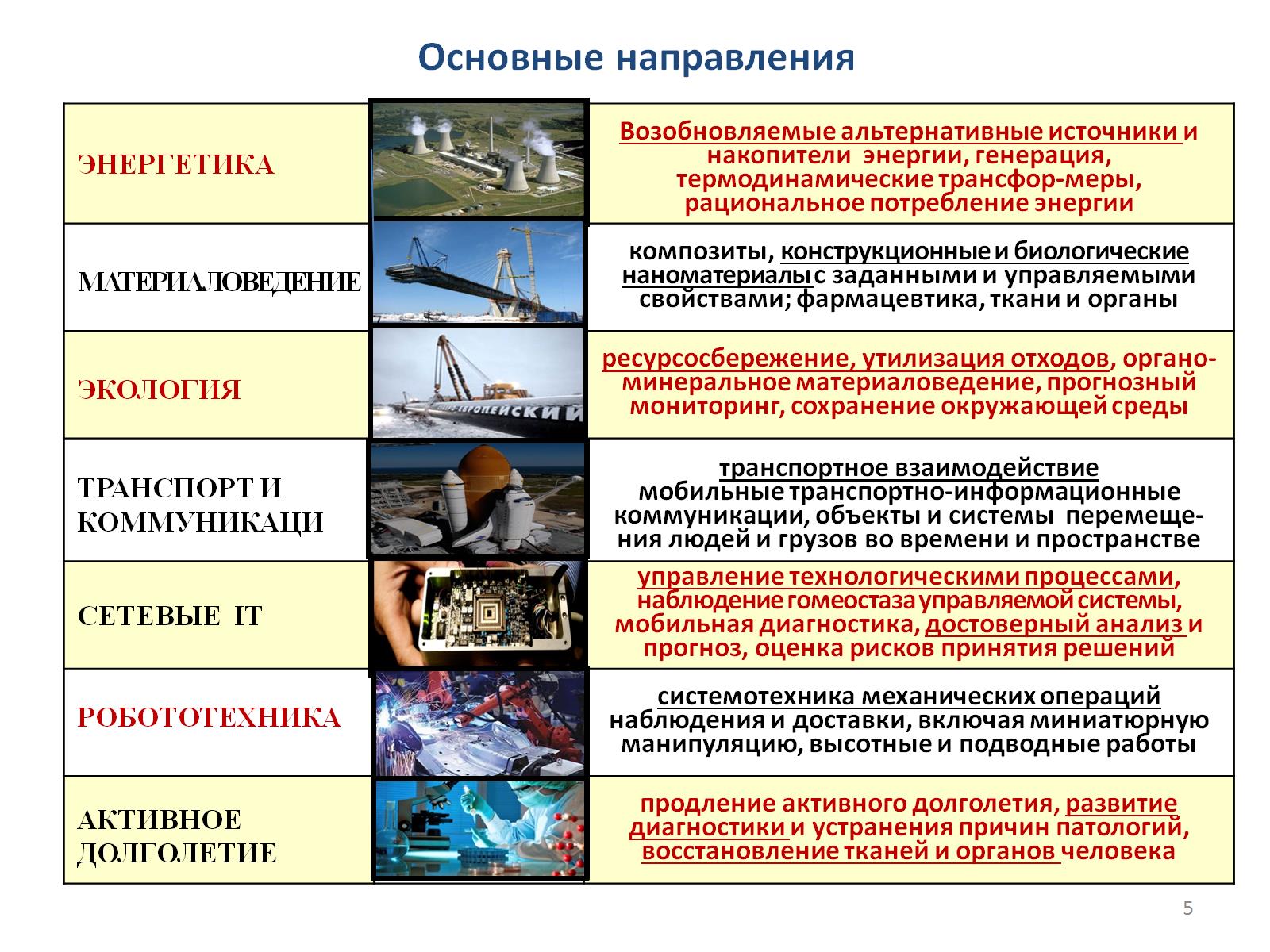 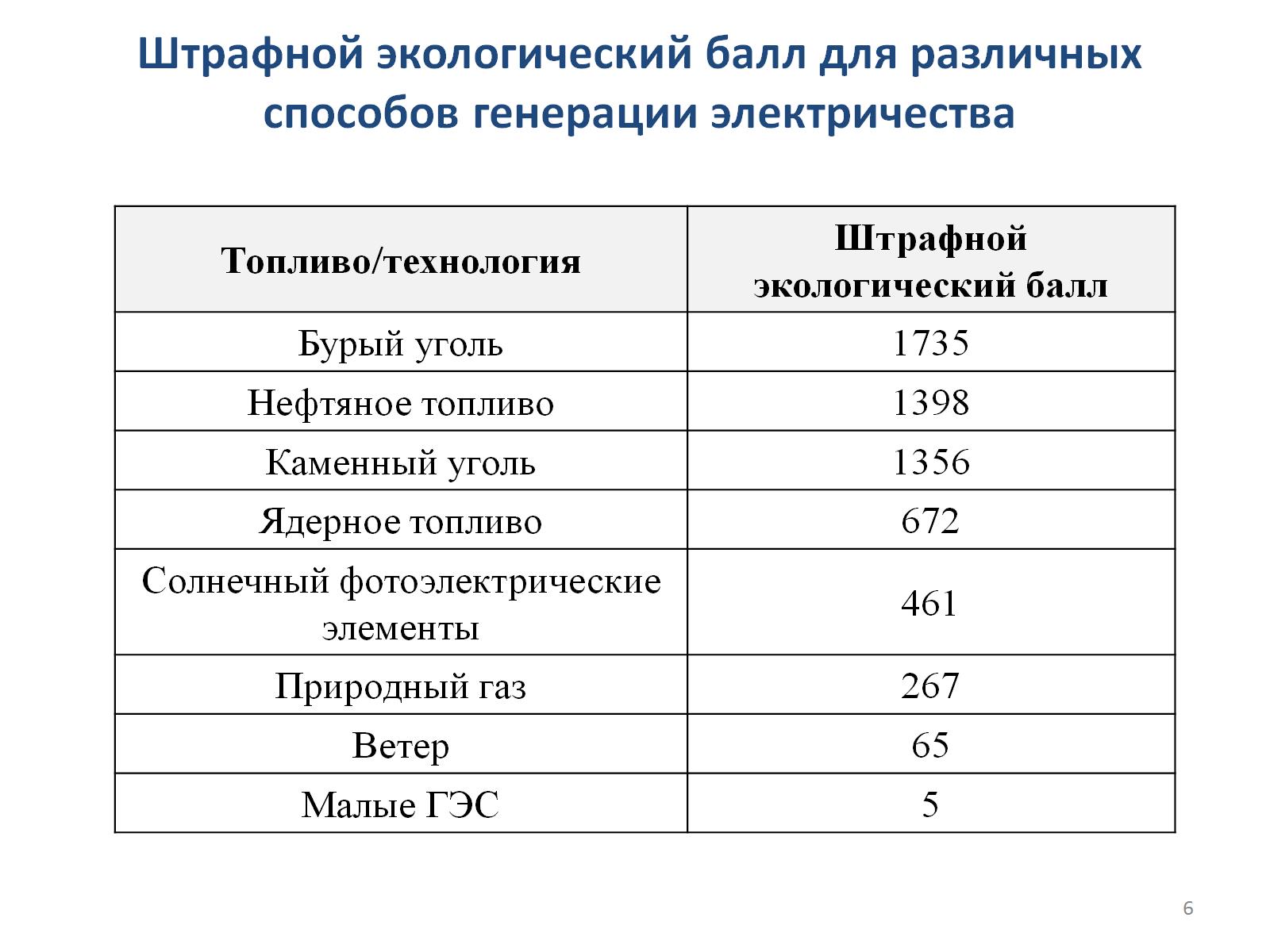 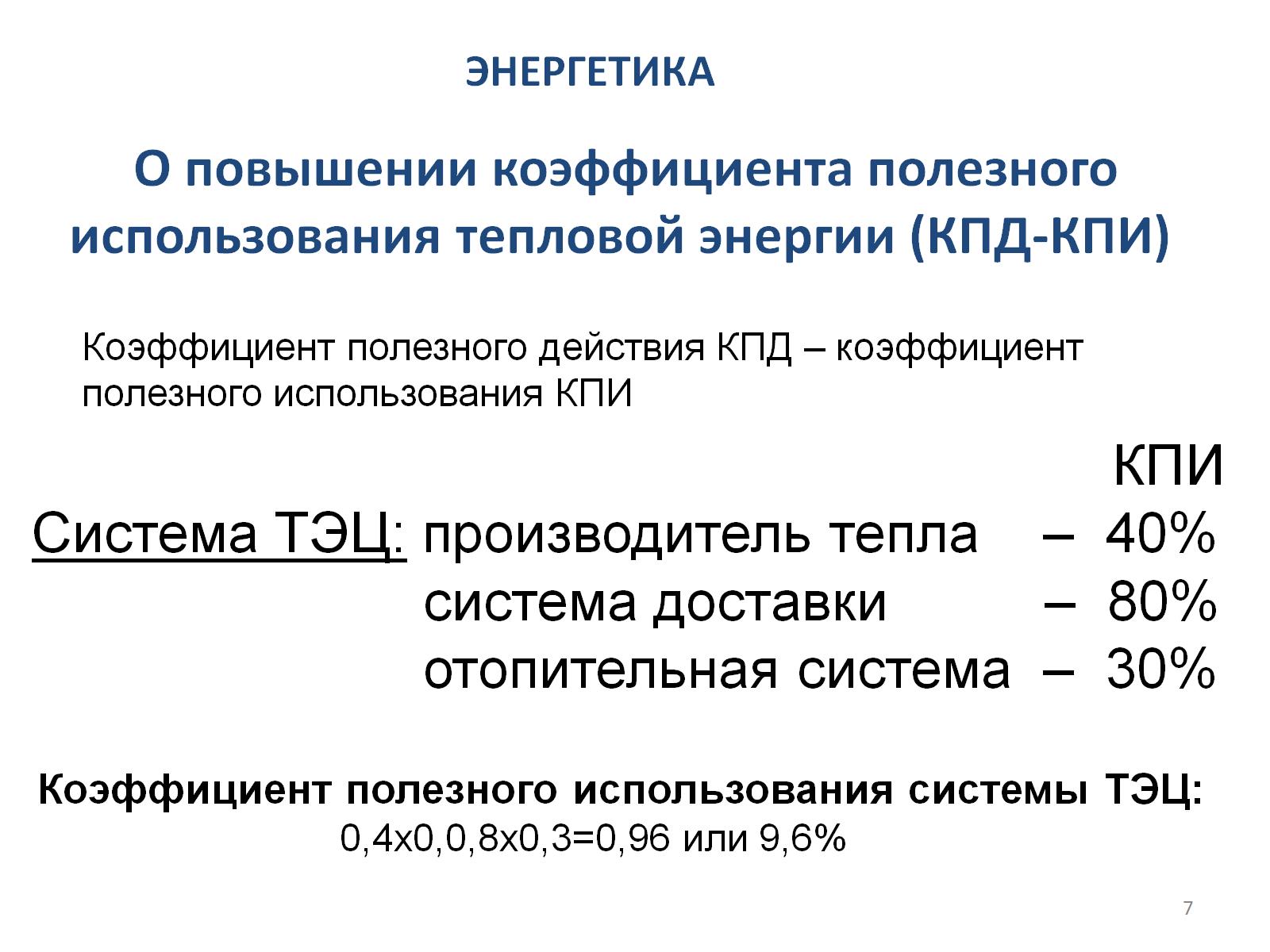 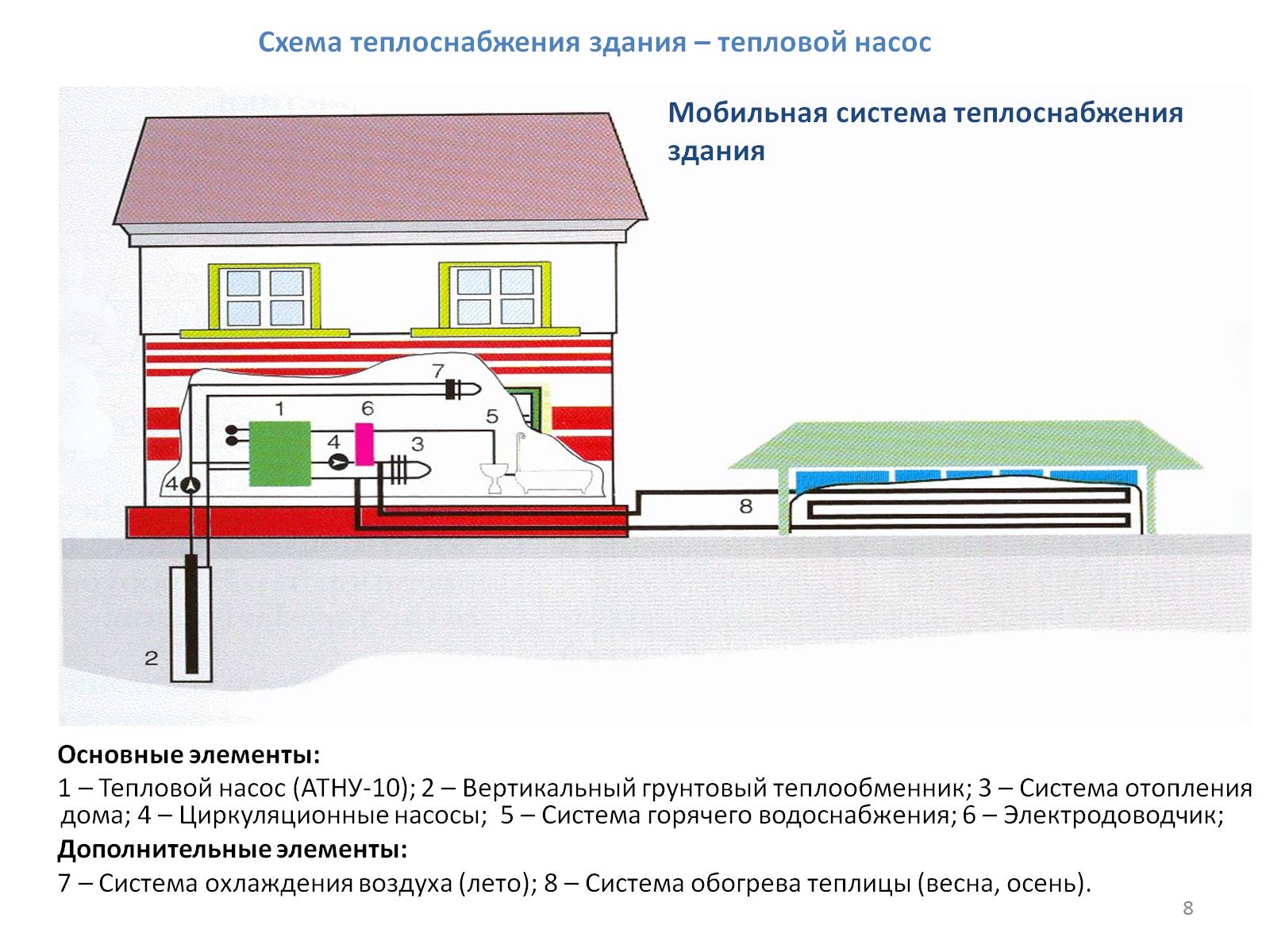 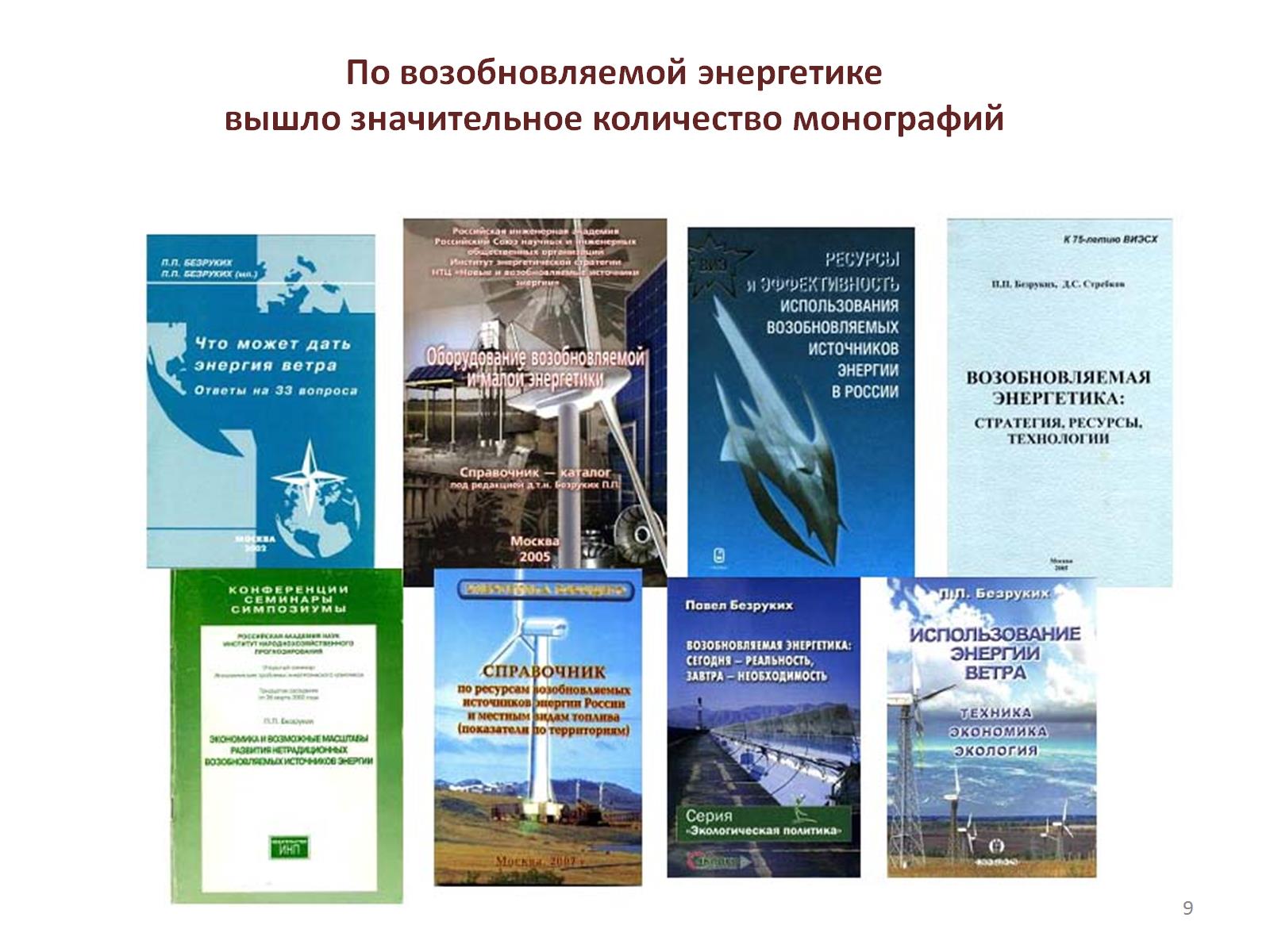 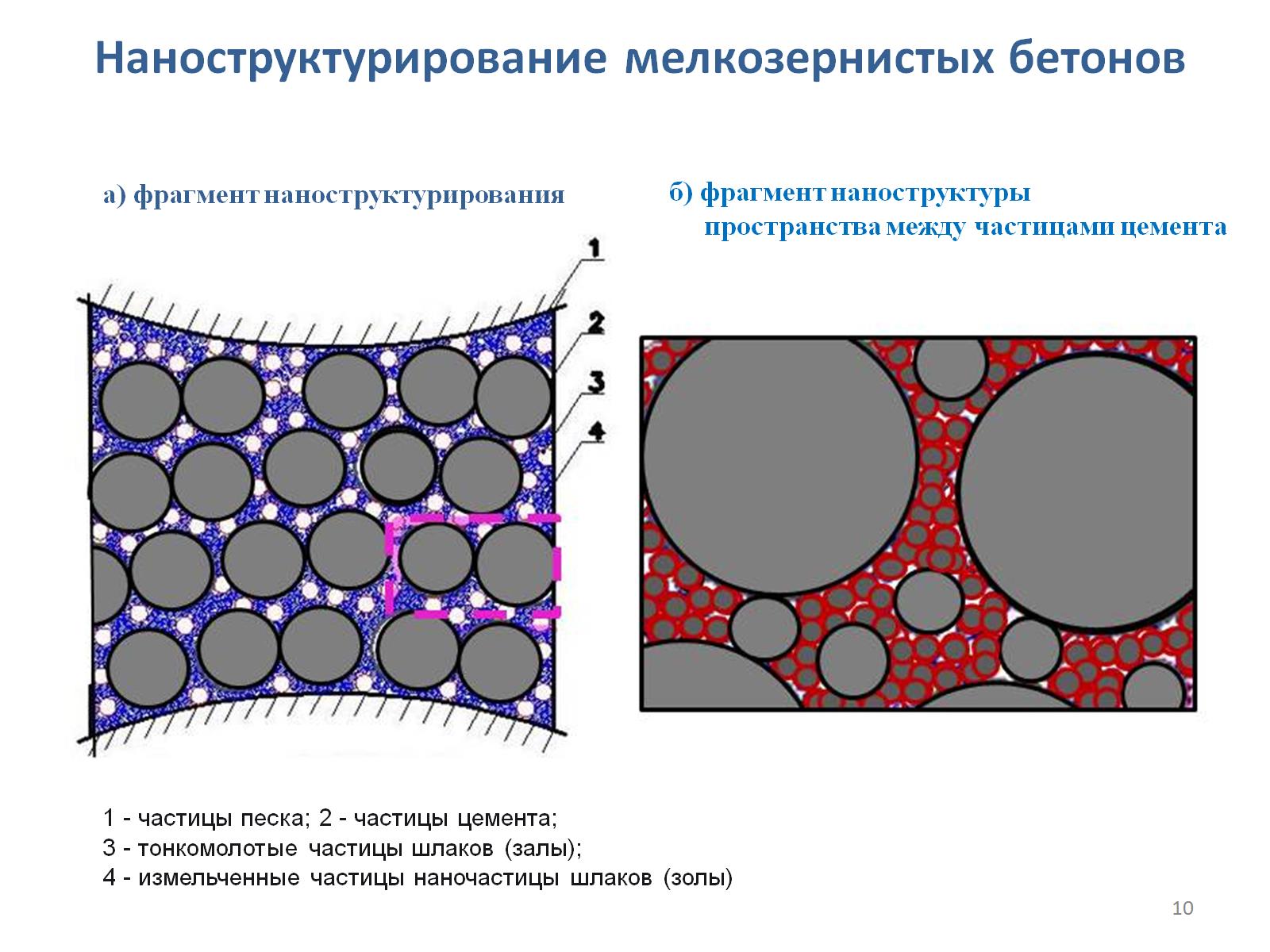 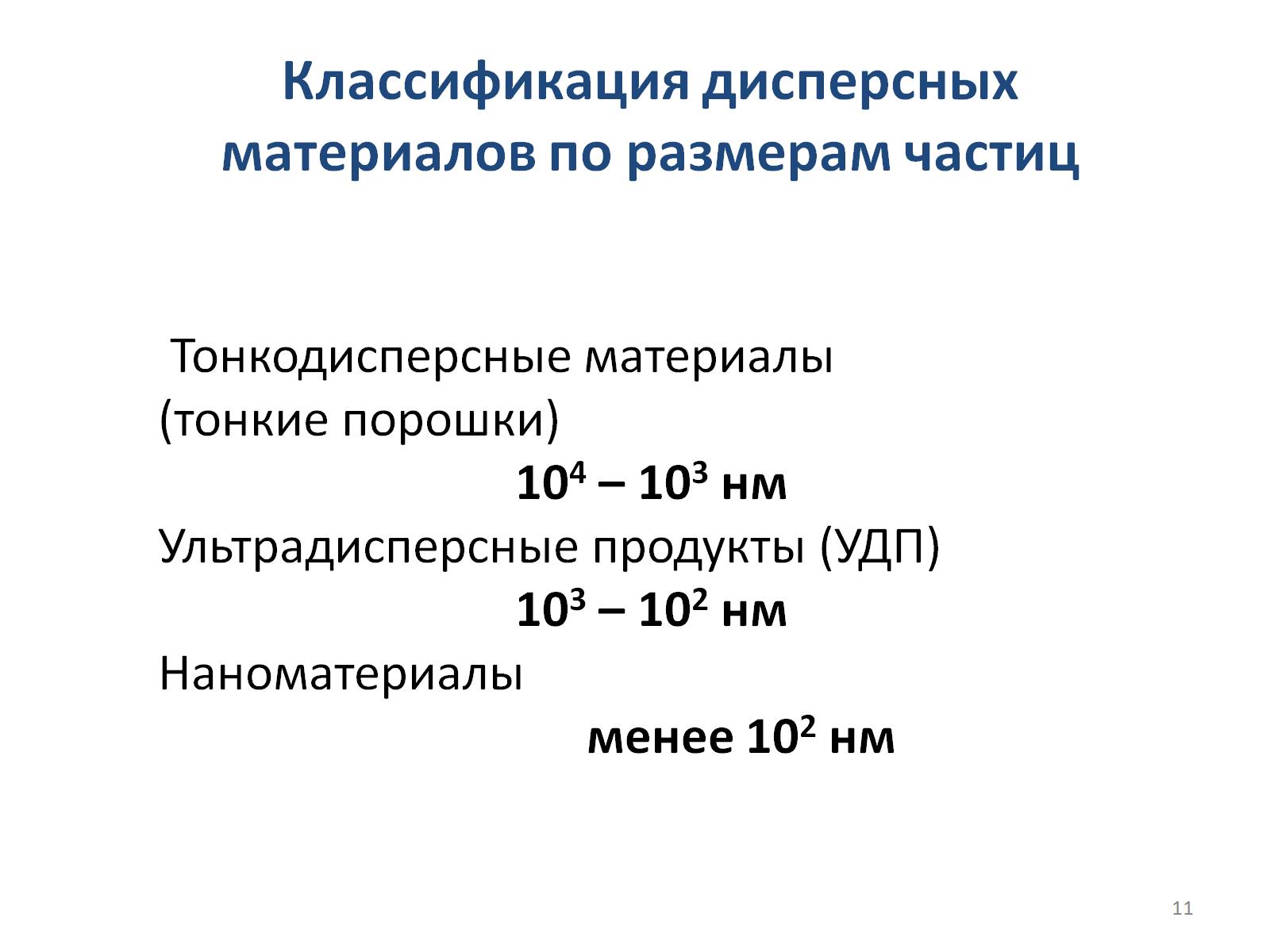 Тонкодисперсные материалы (тонкие порошки)                              104 – 103 нмУльтрадисперсные продукты (УДП)                              103 – 102 нмНаноматериалы			    менее 102 нм
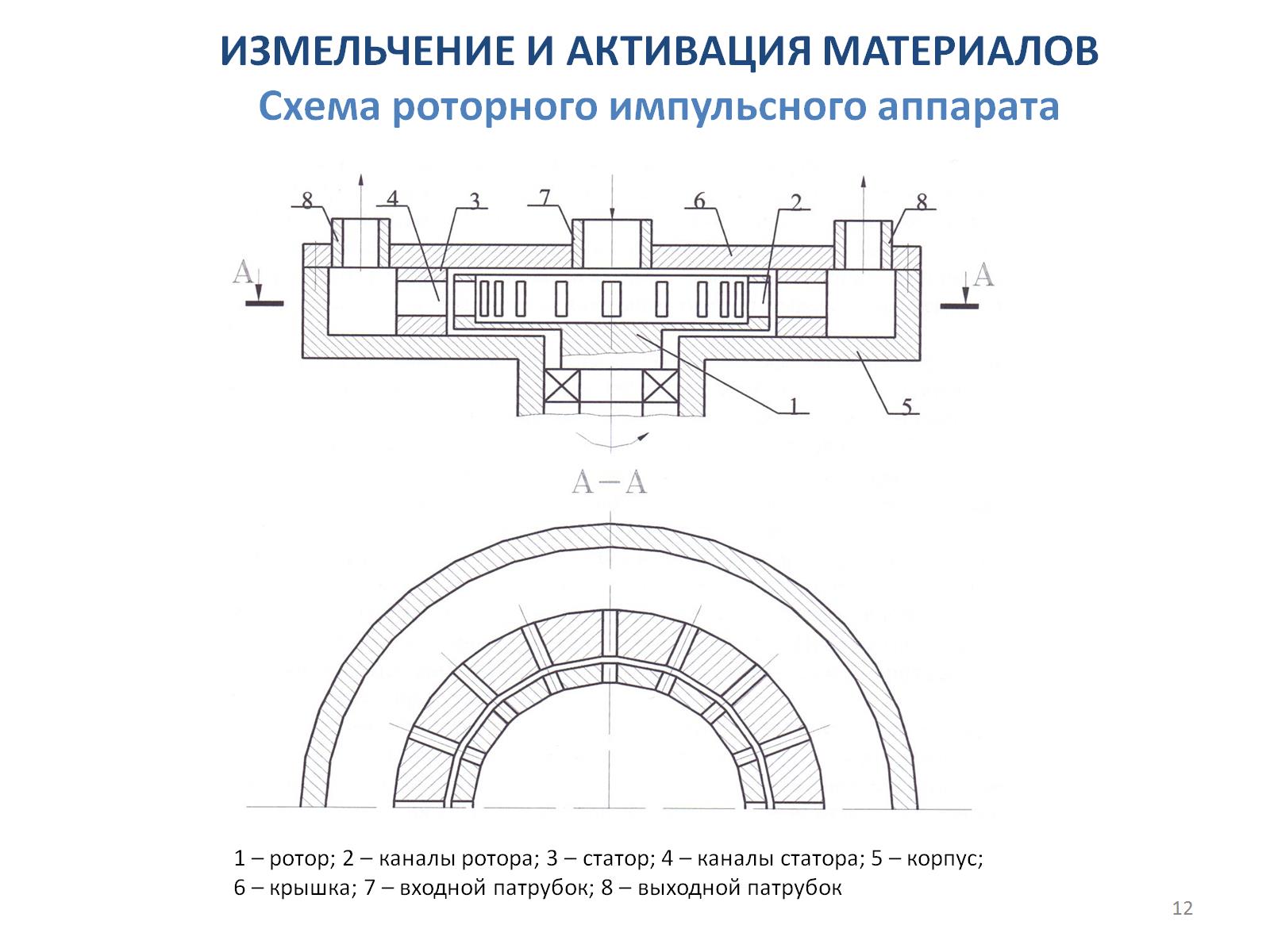 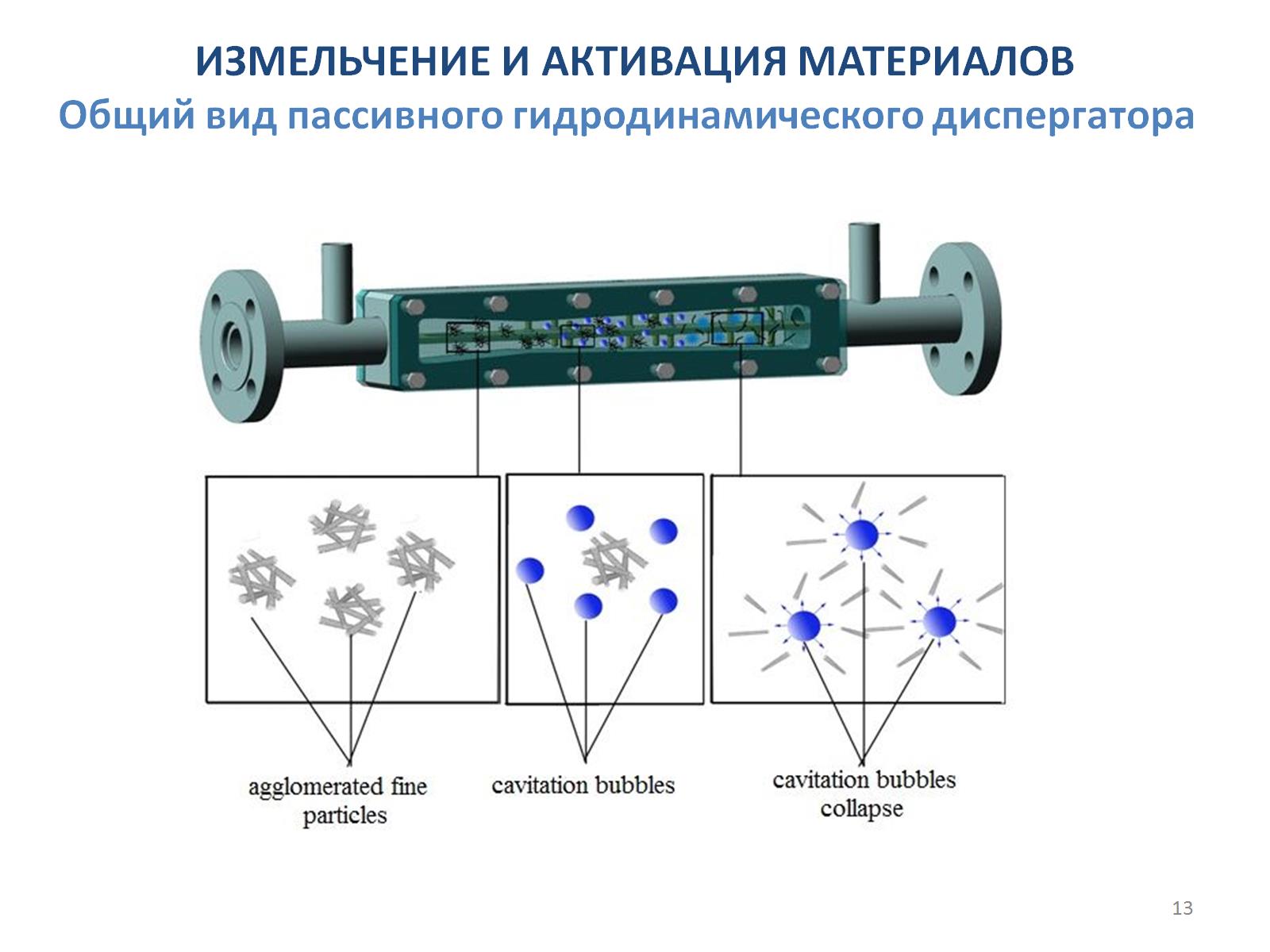 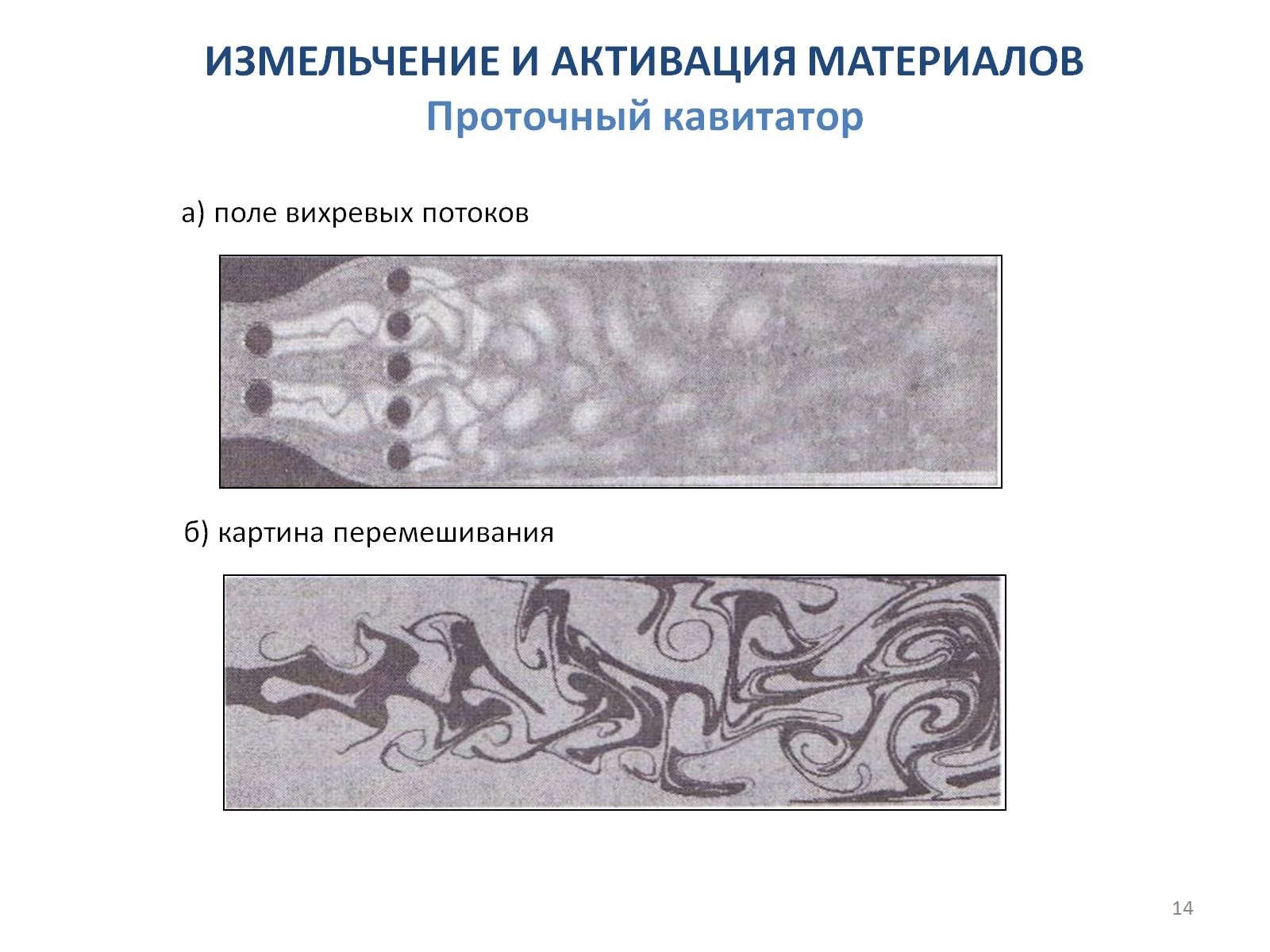 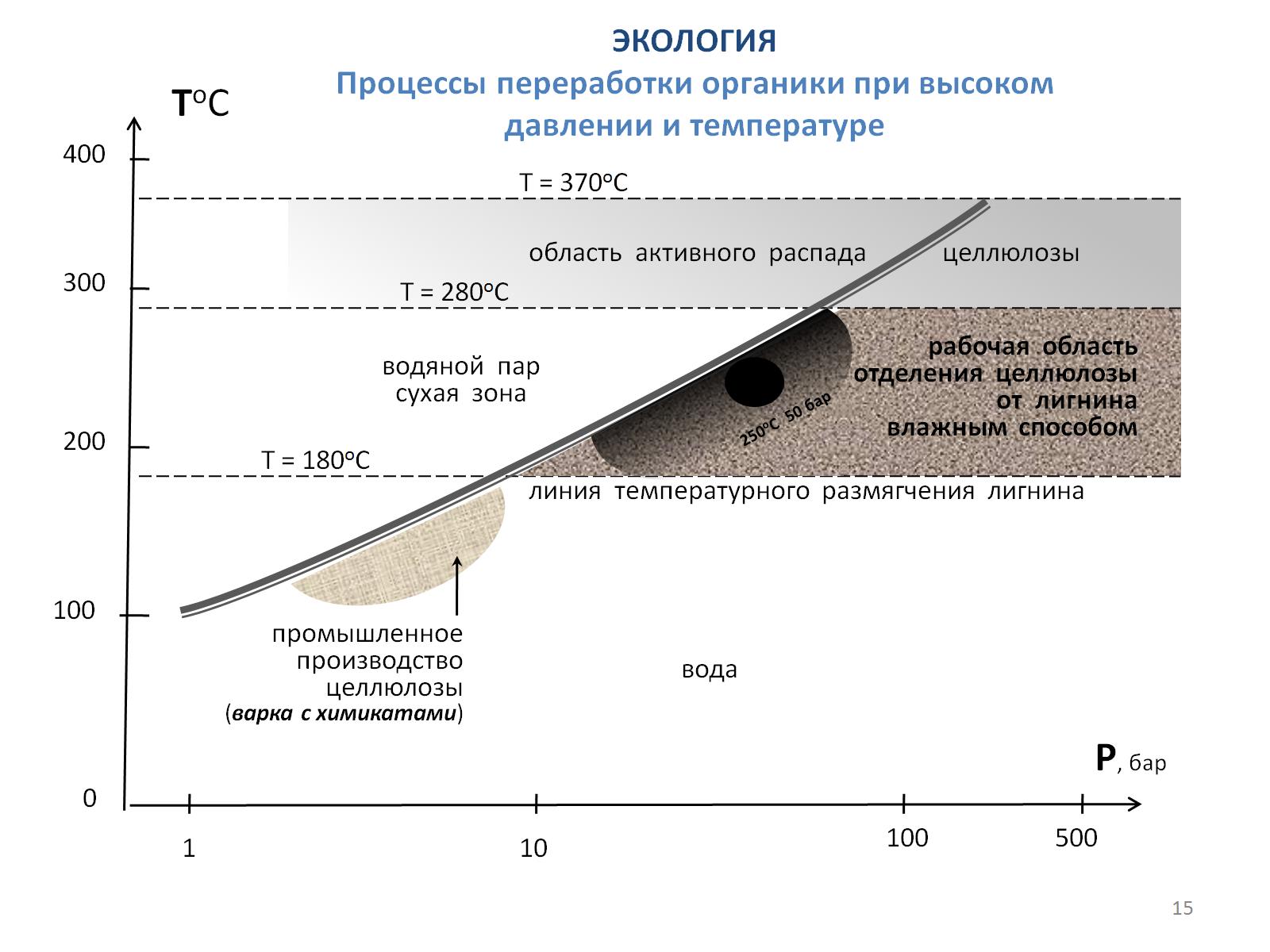 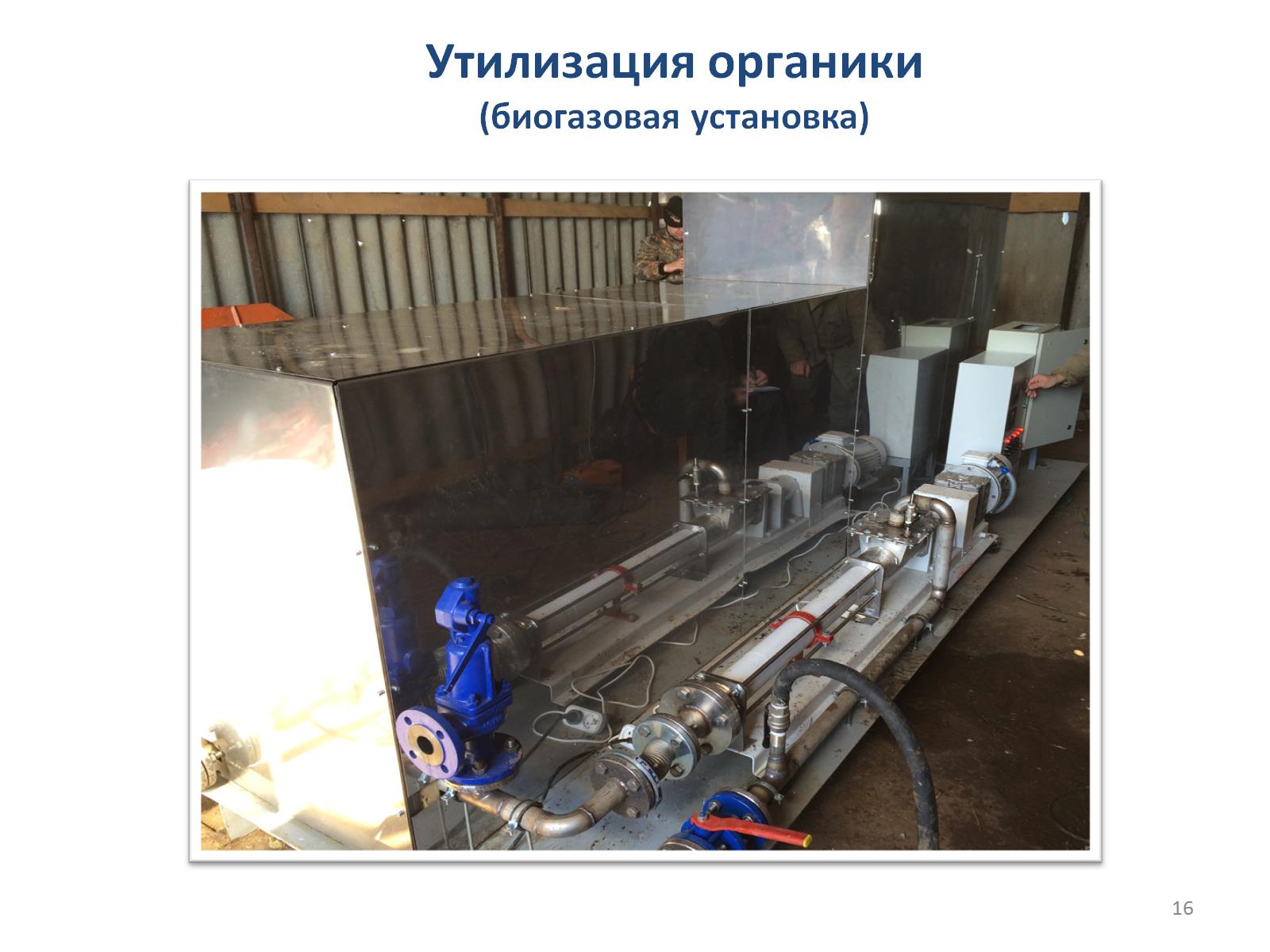 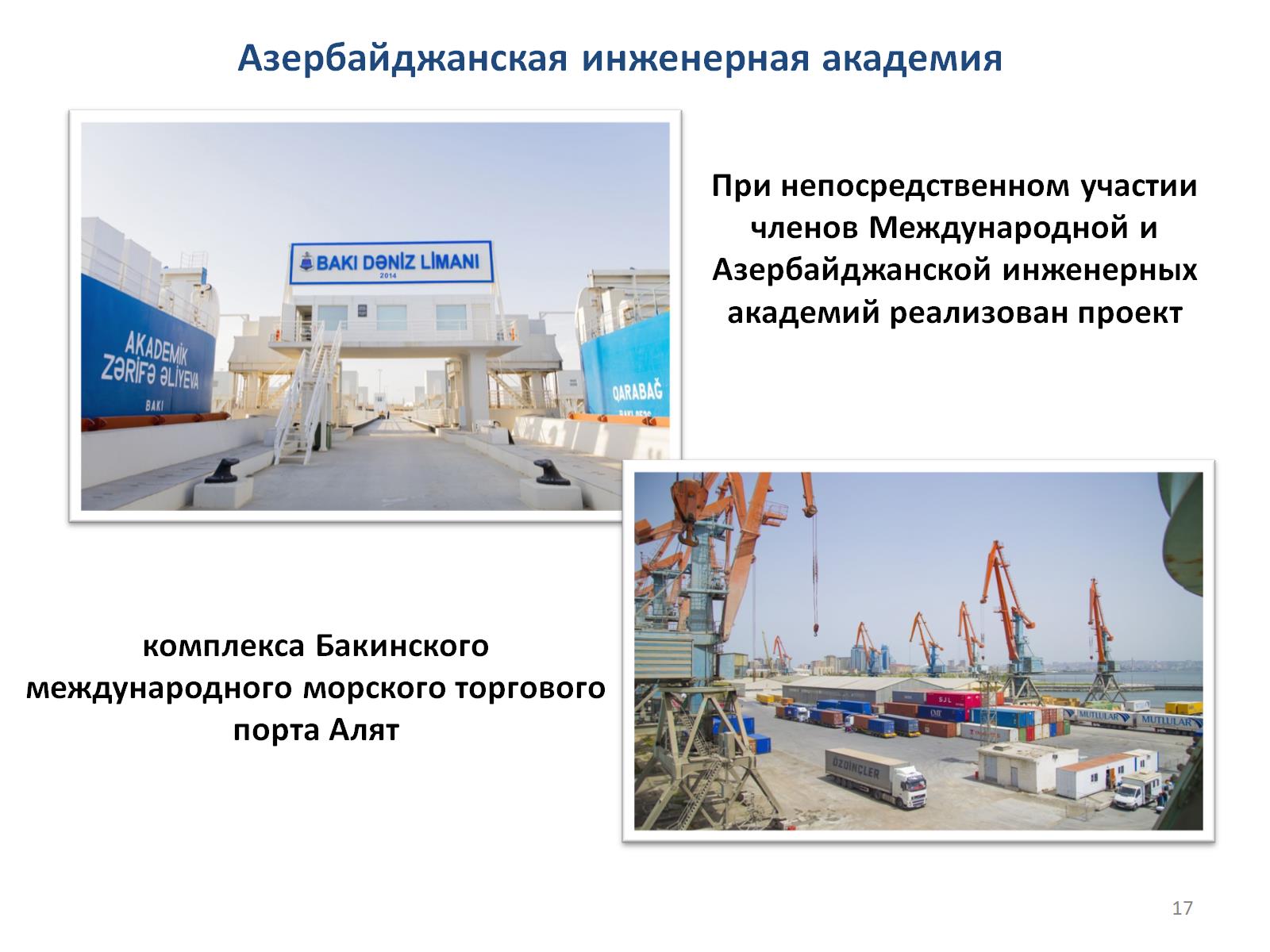 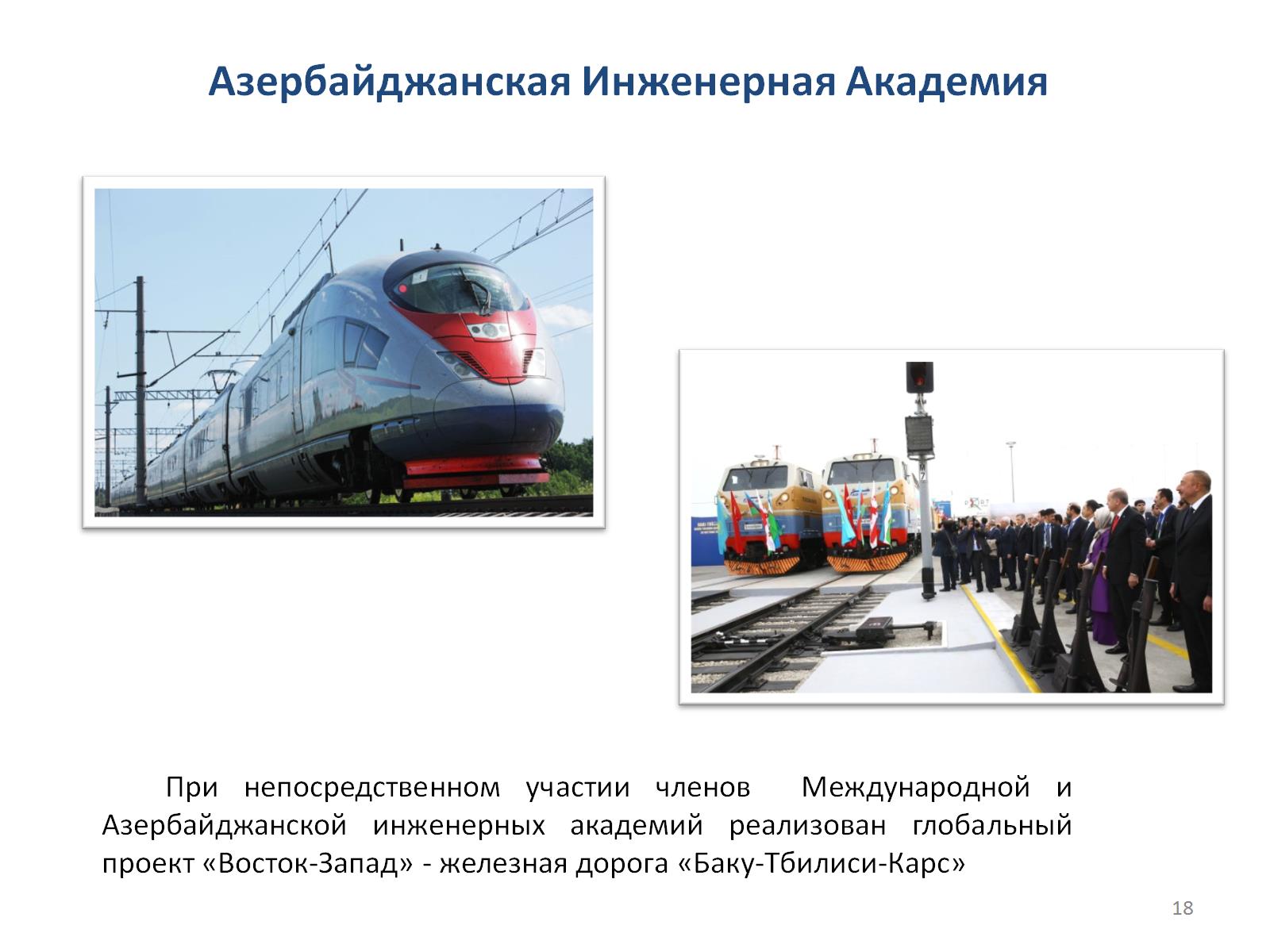 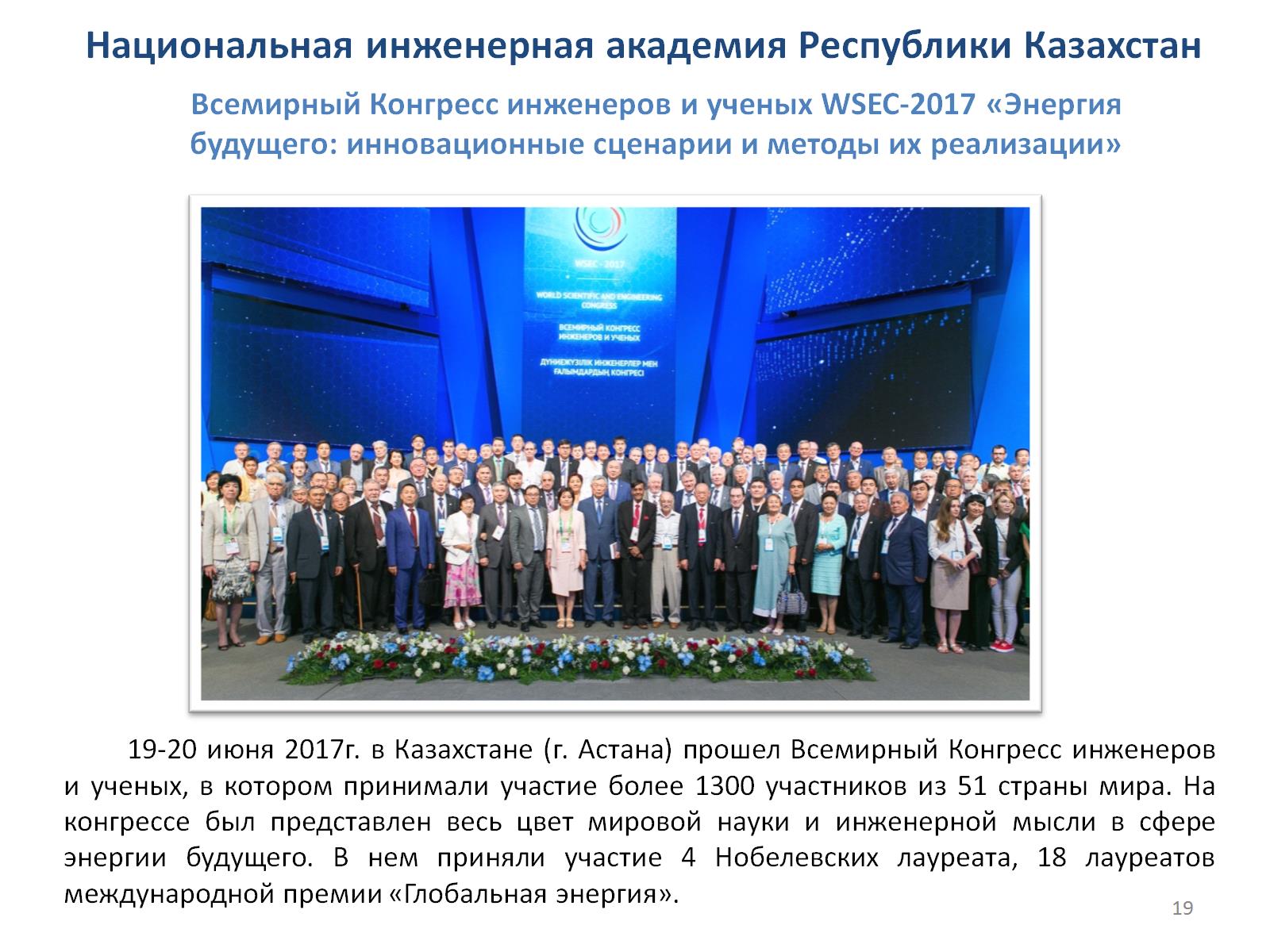 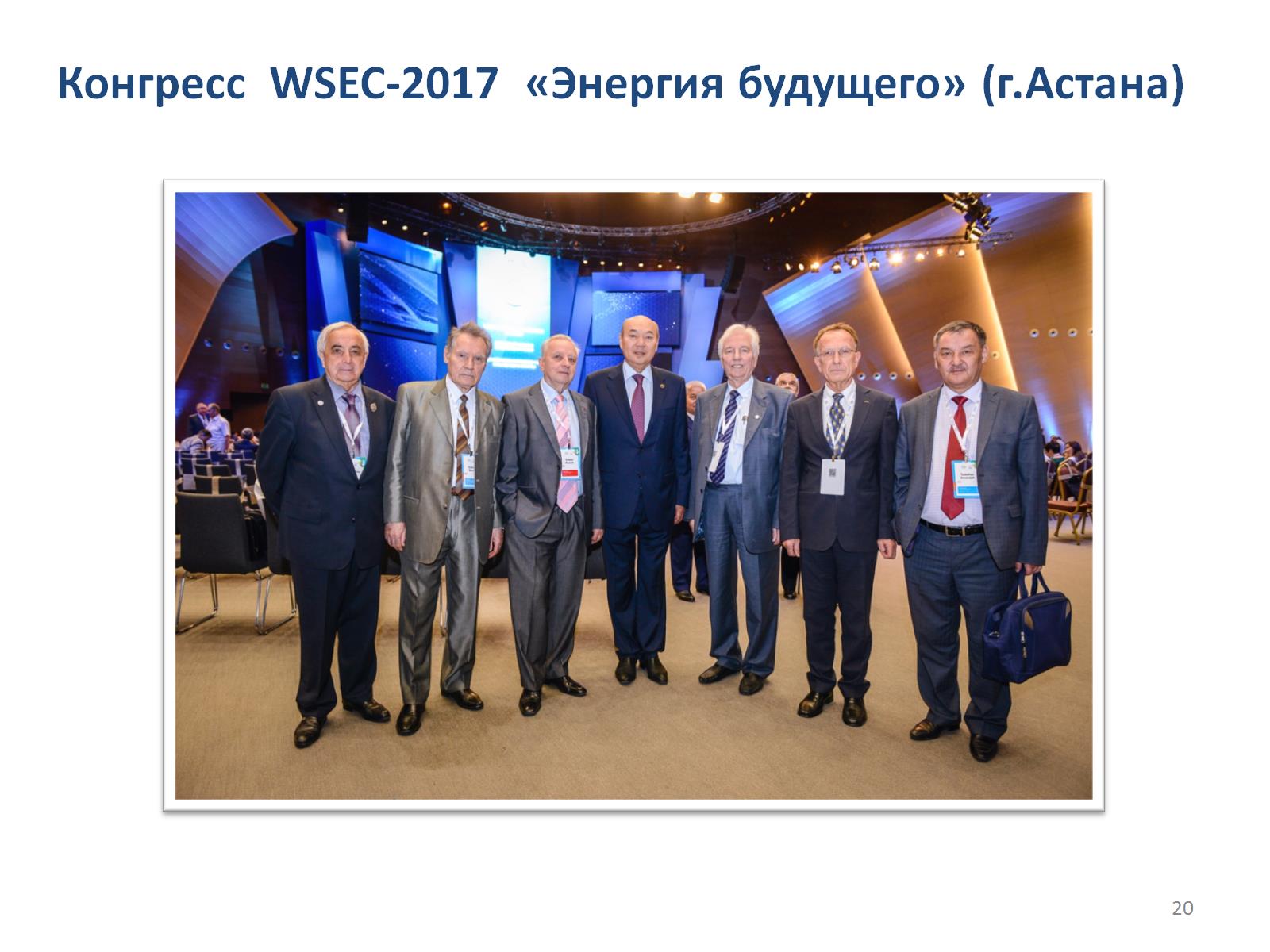 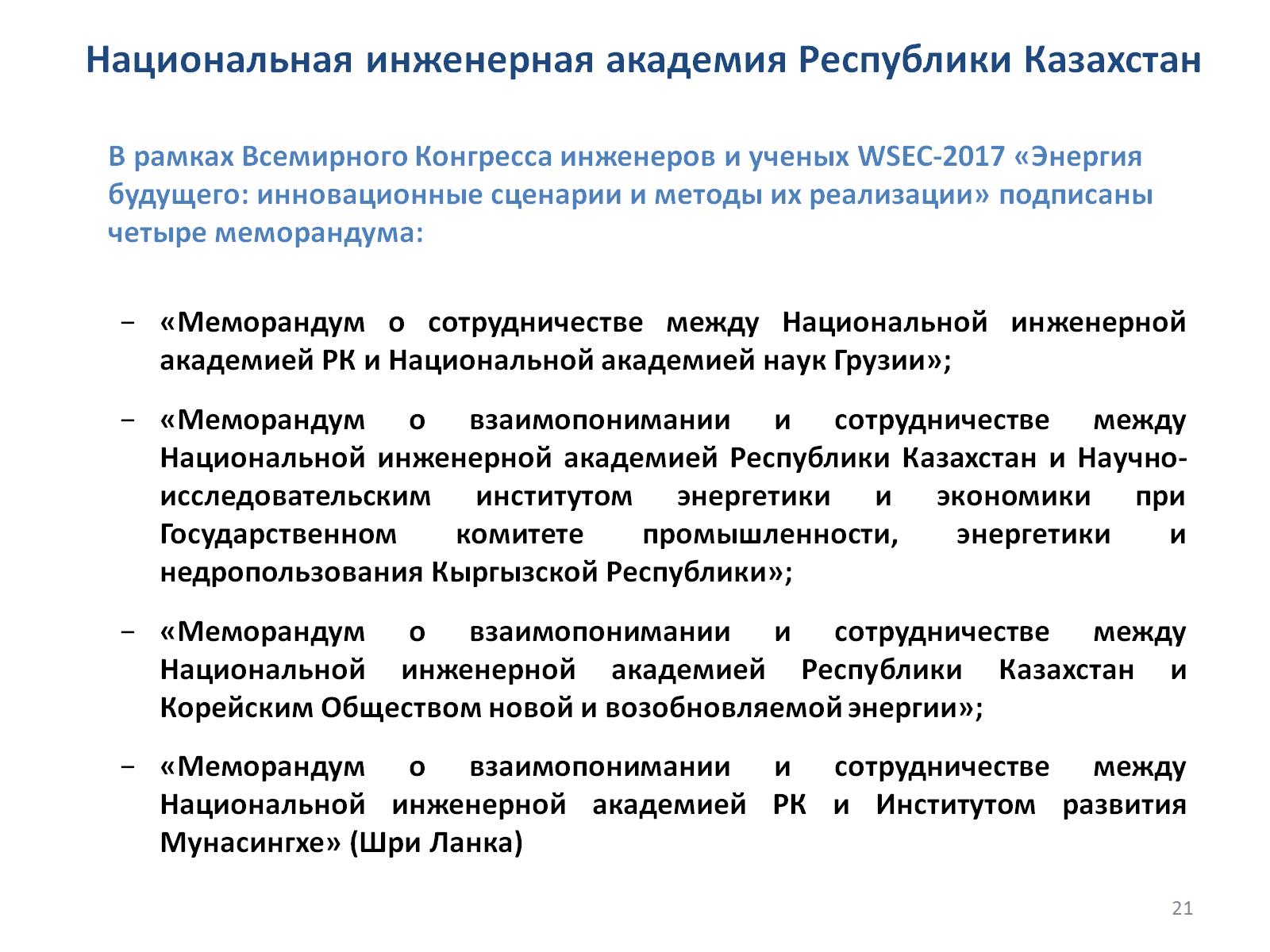 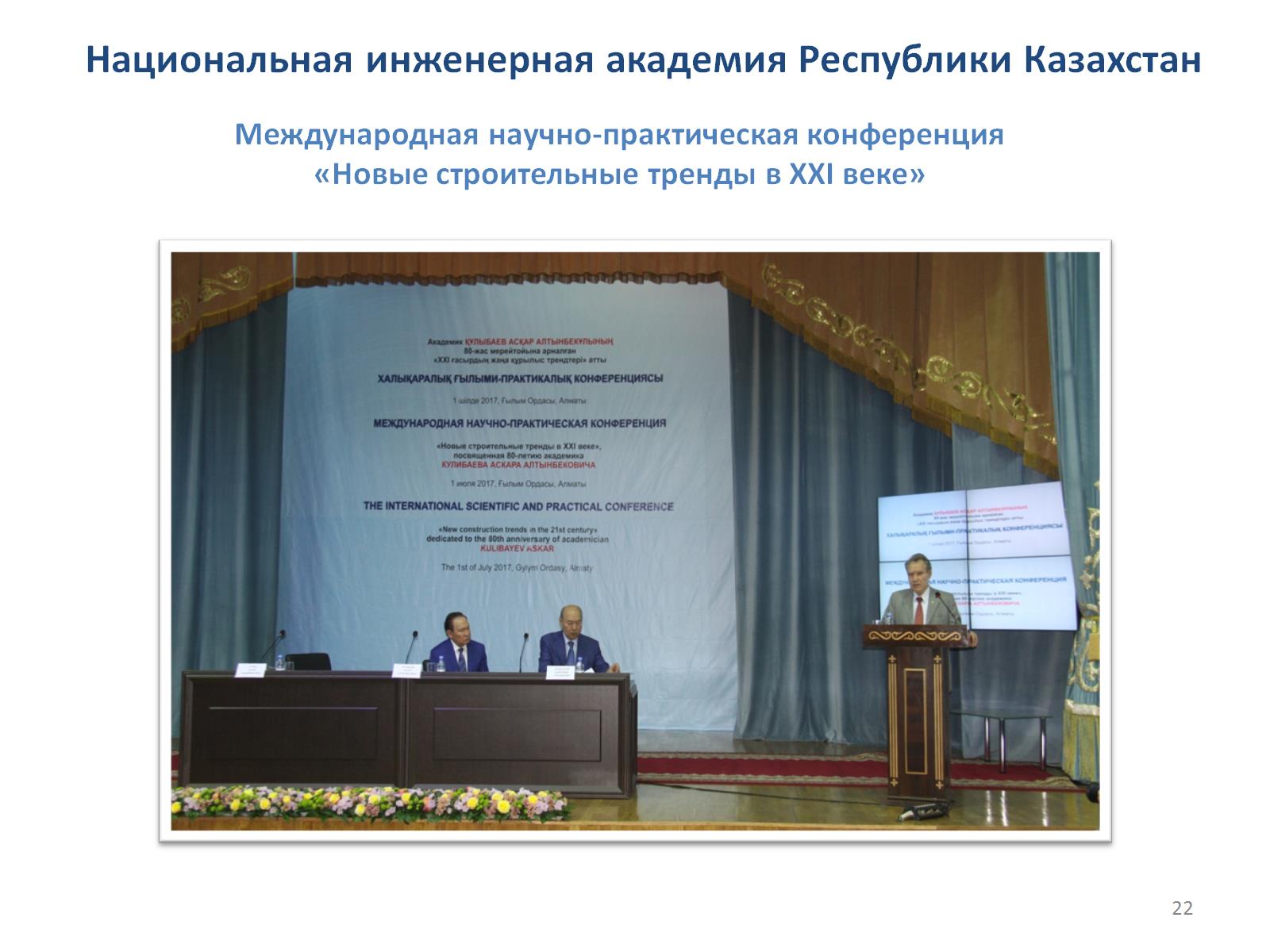 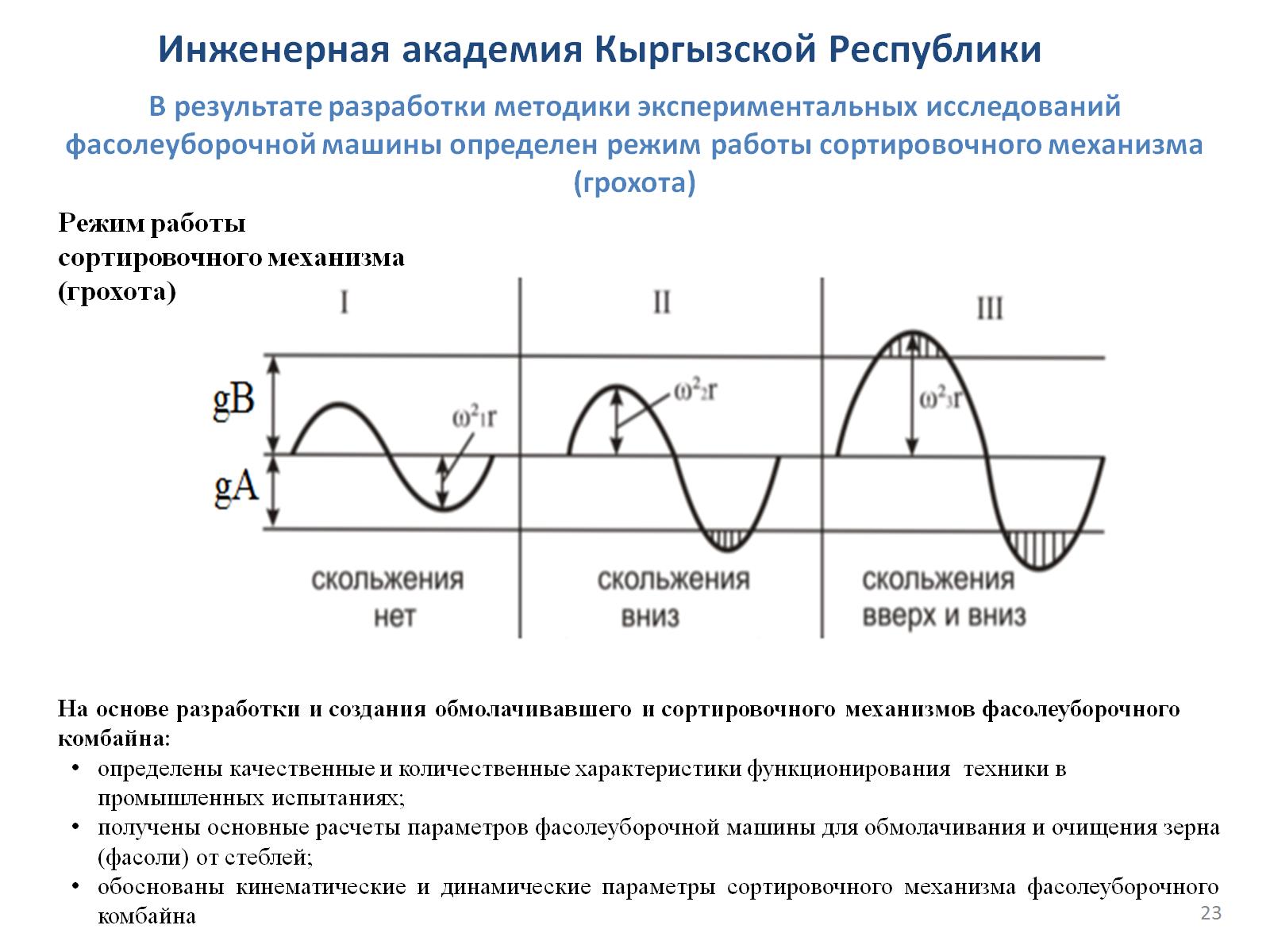 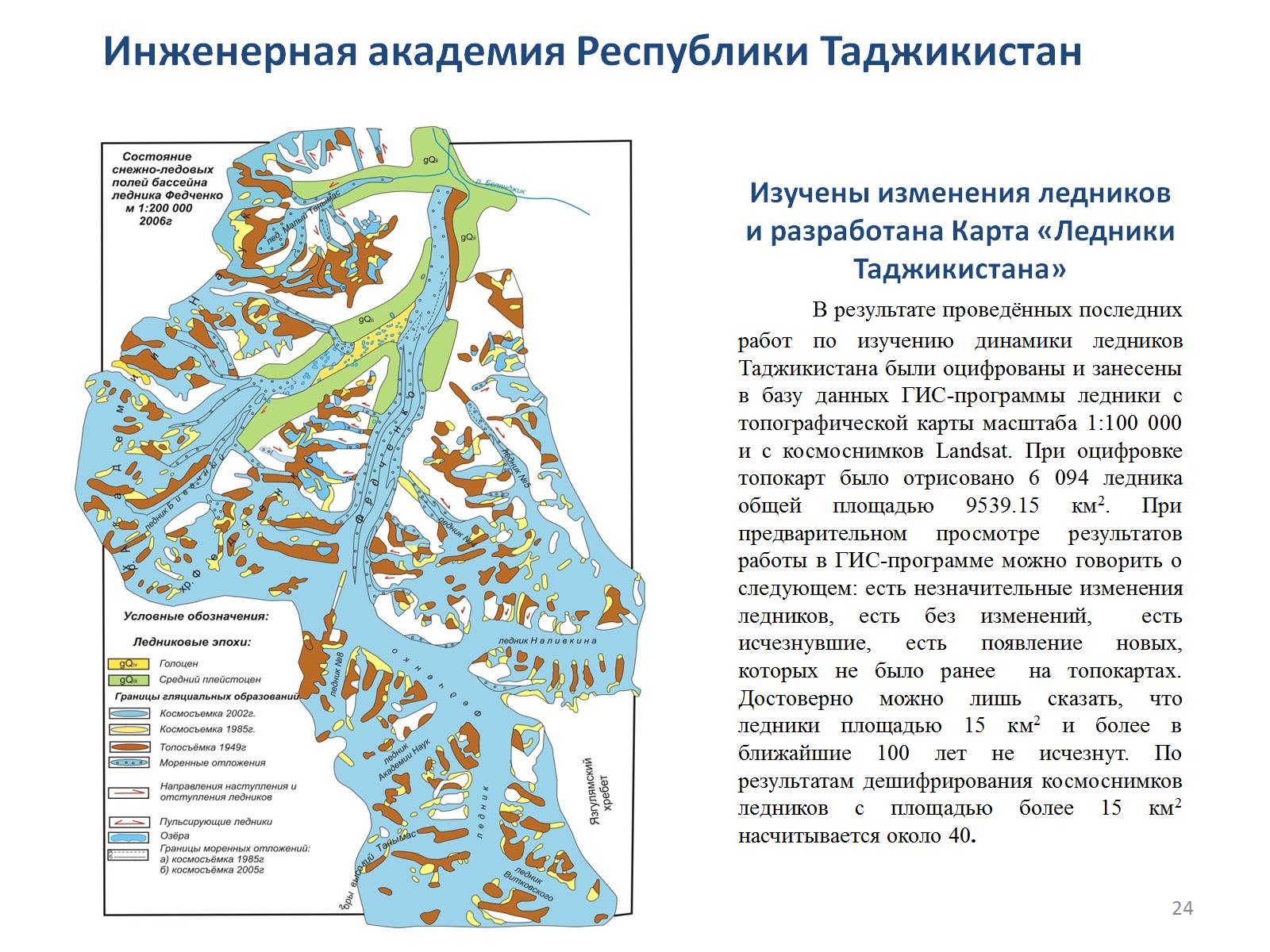 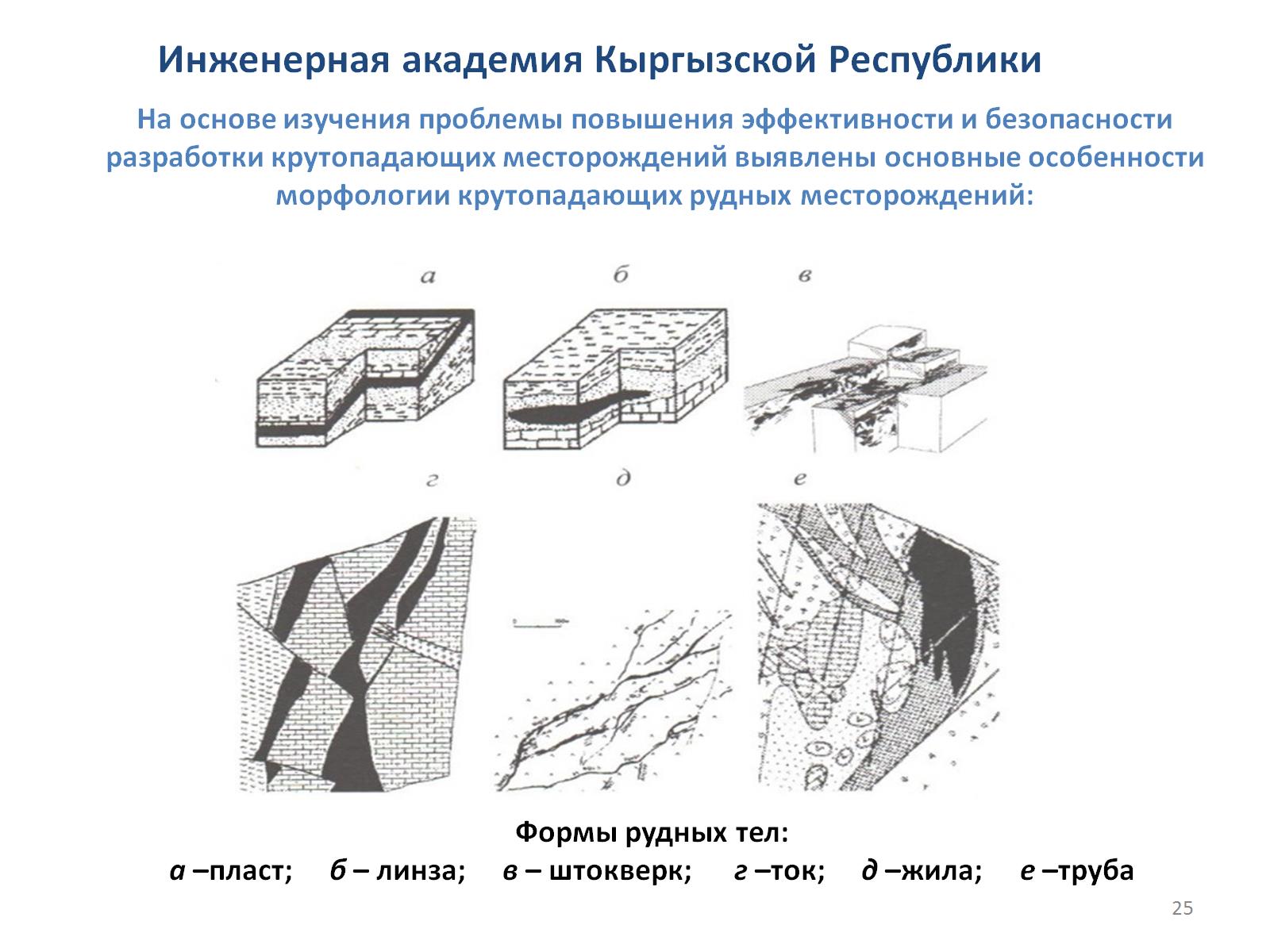 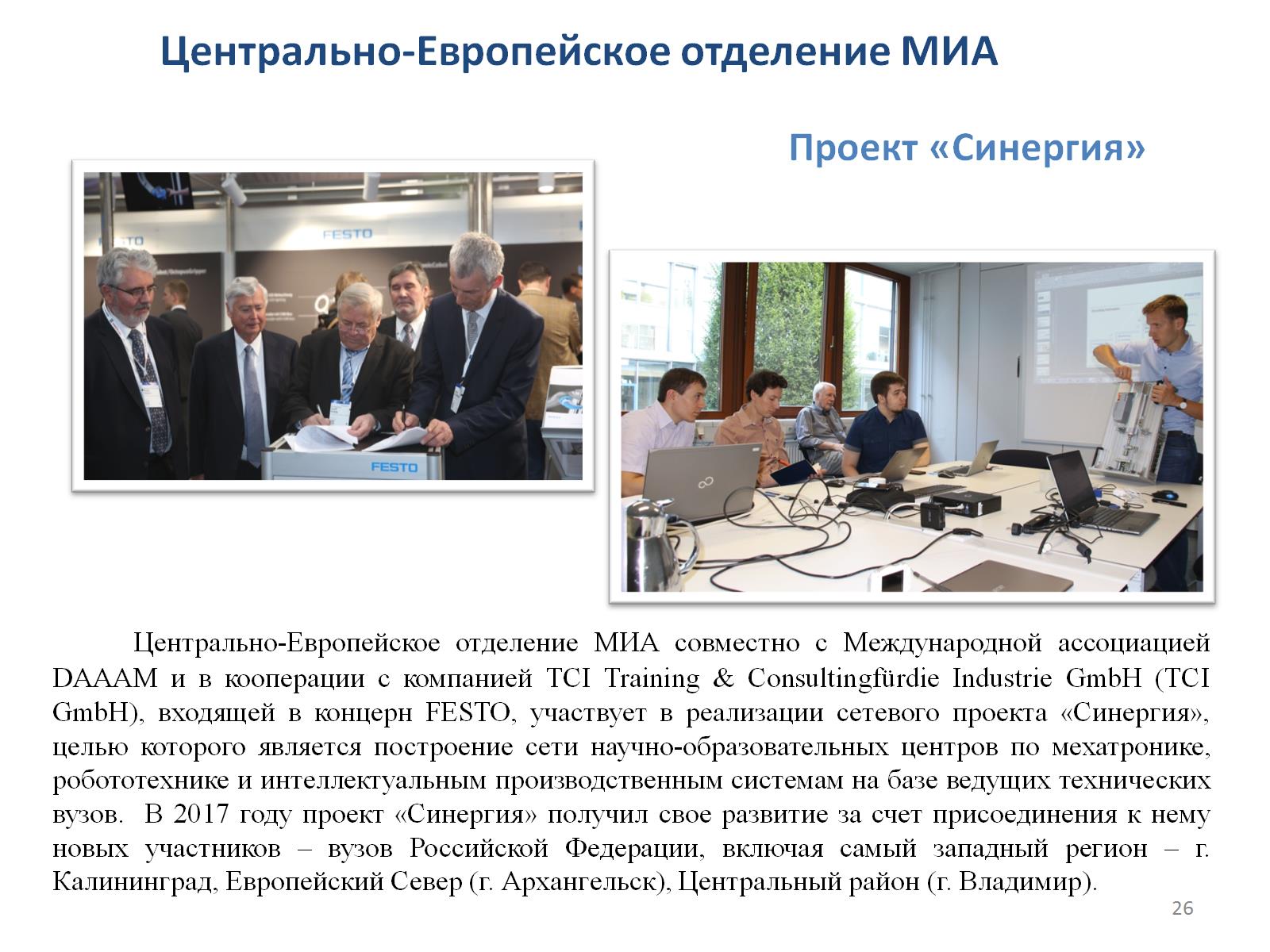 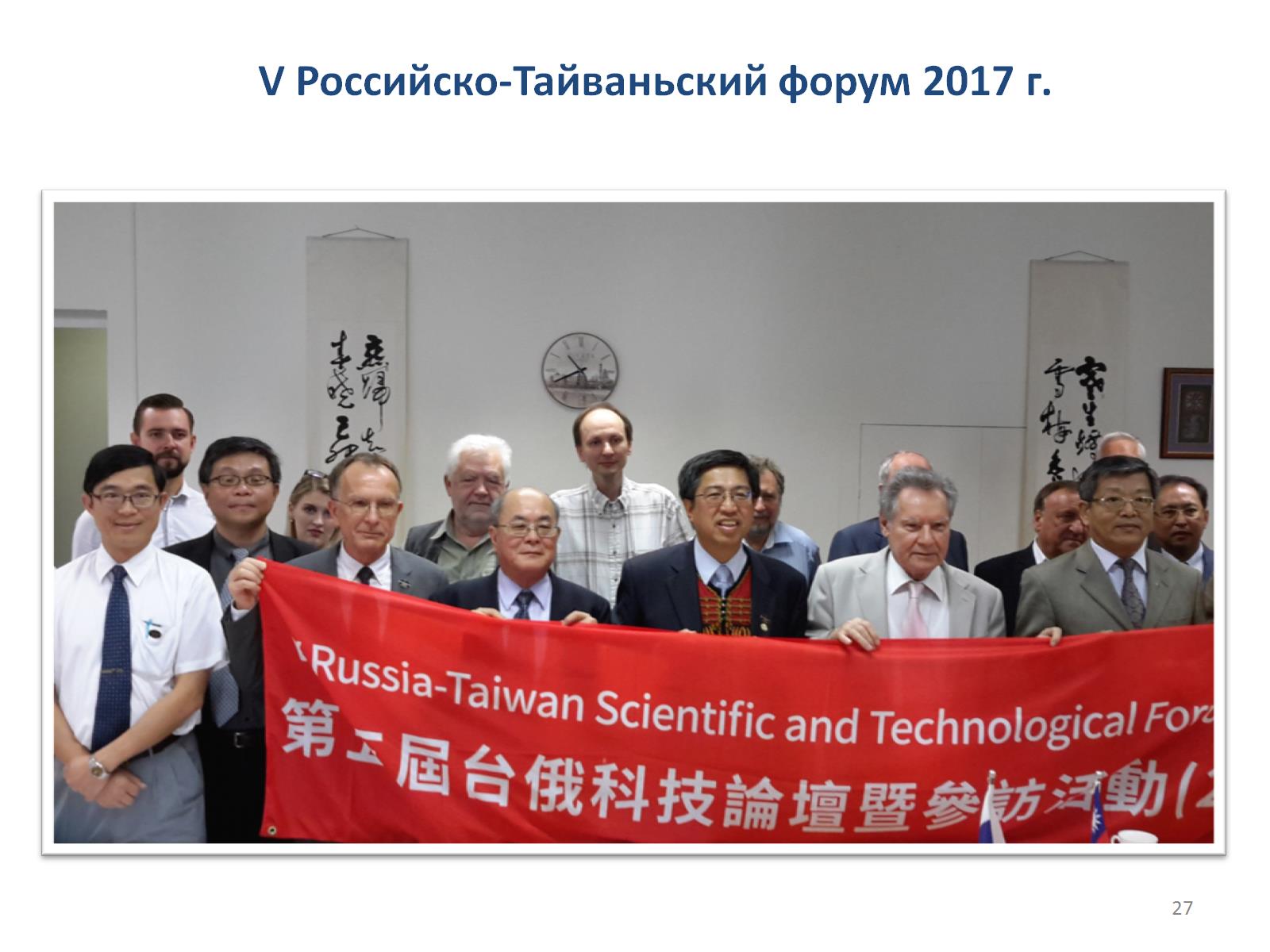 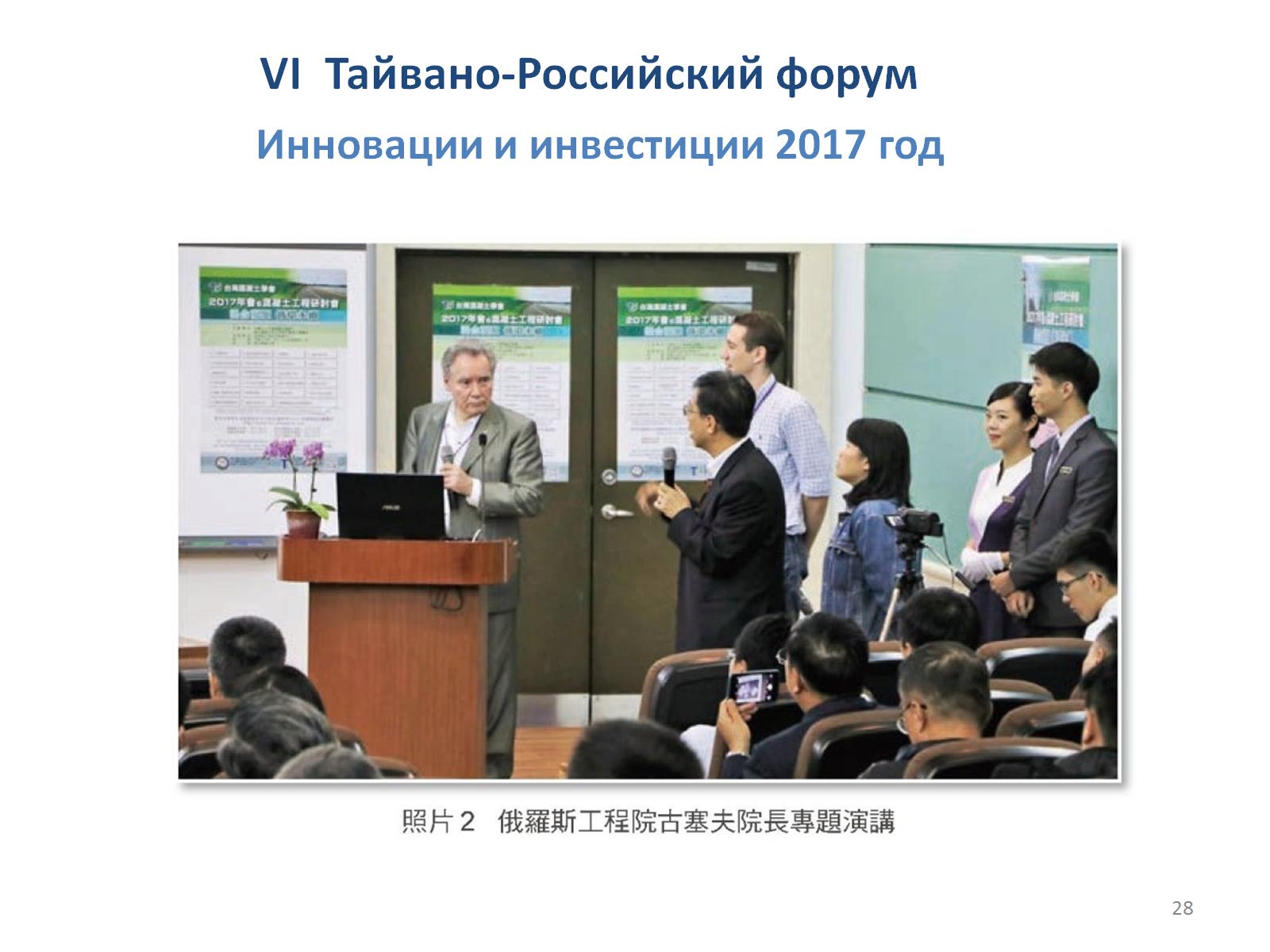 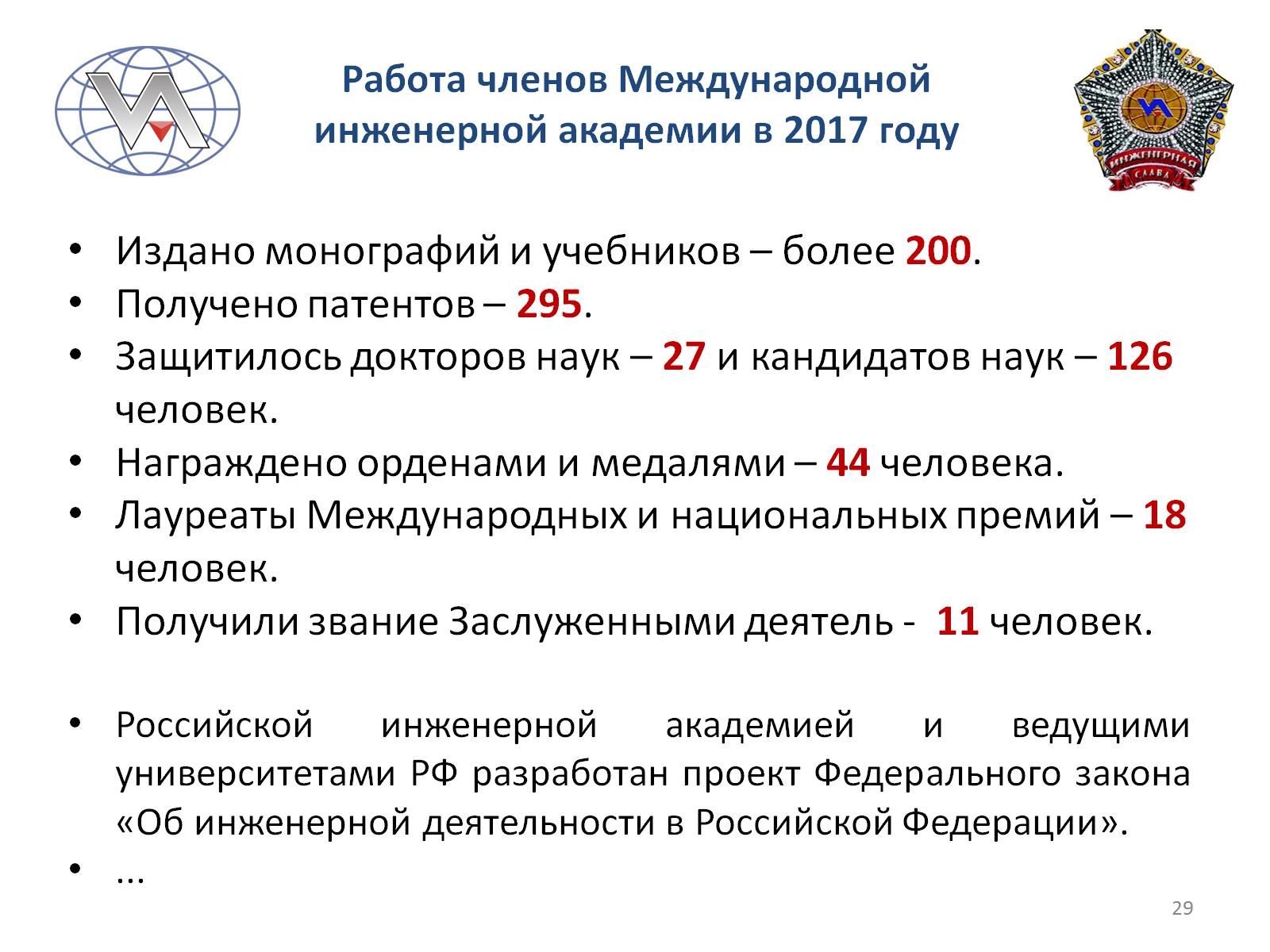 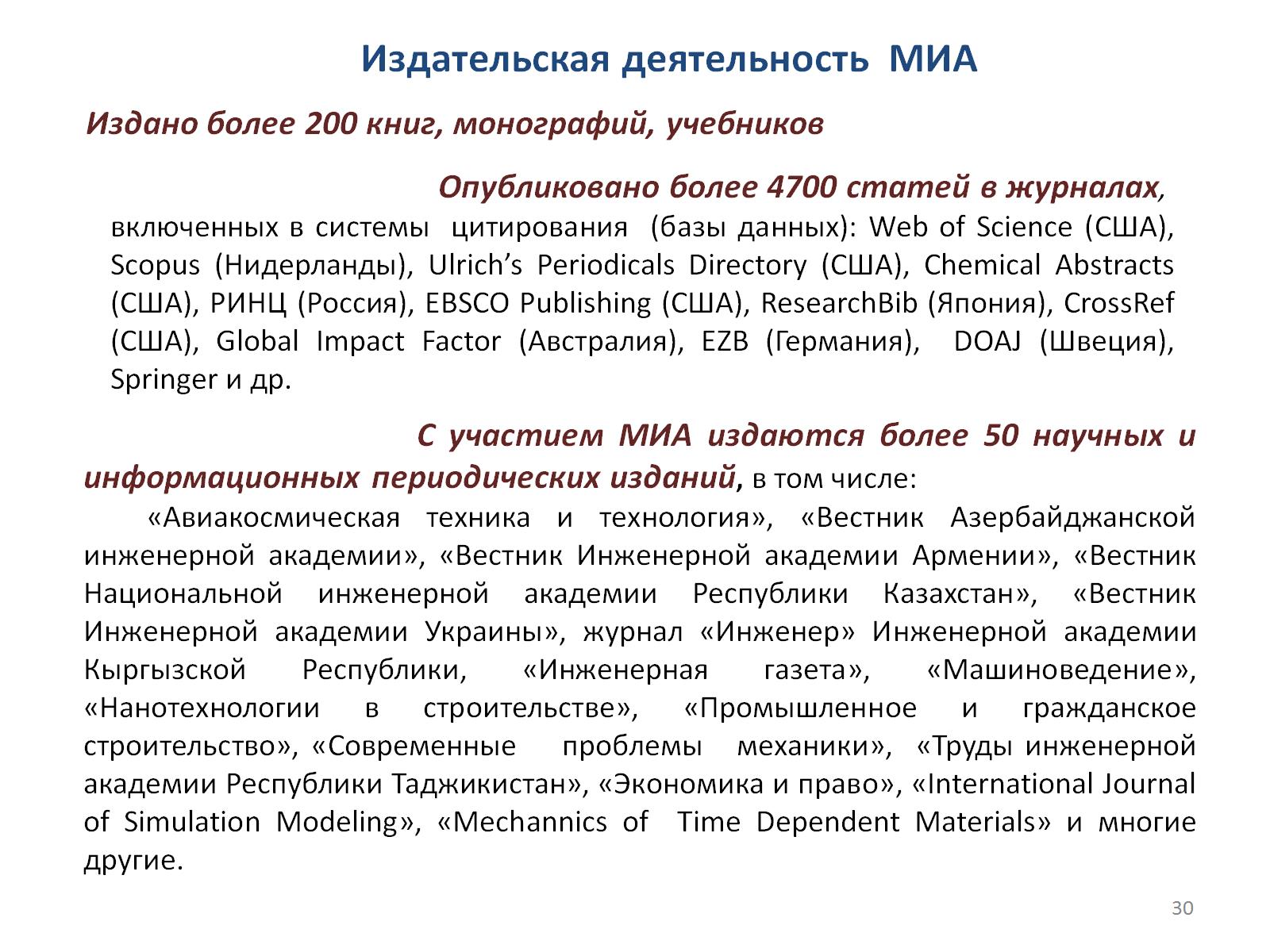 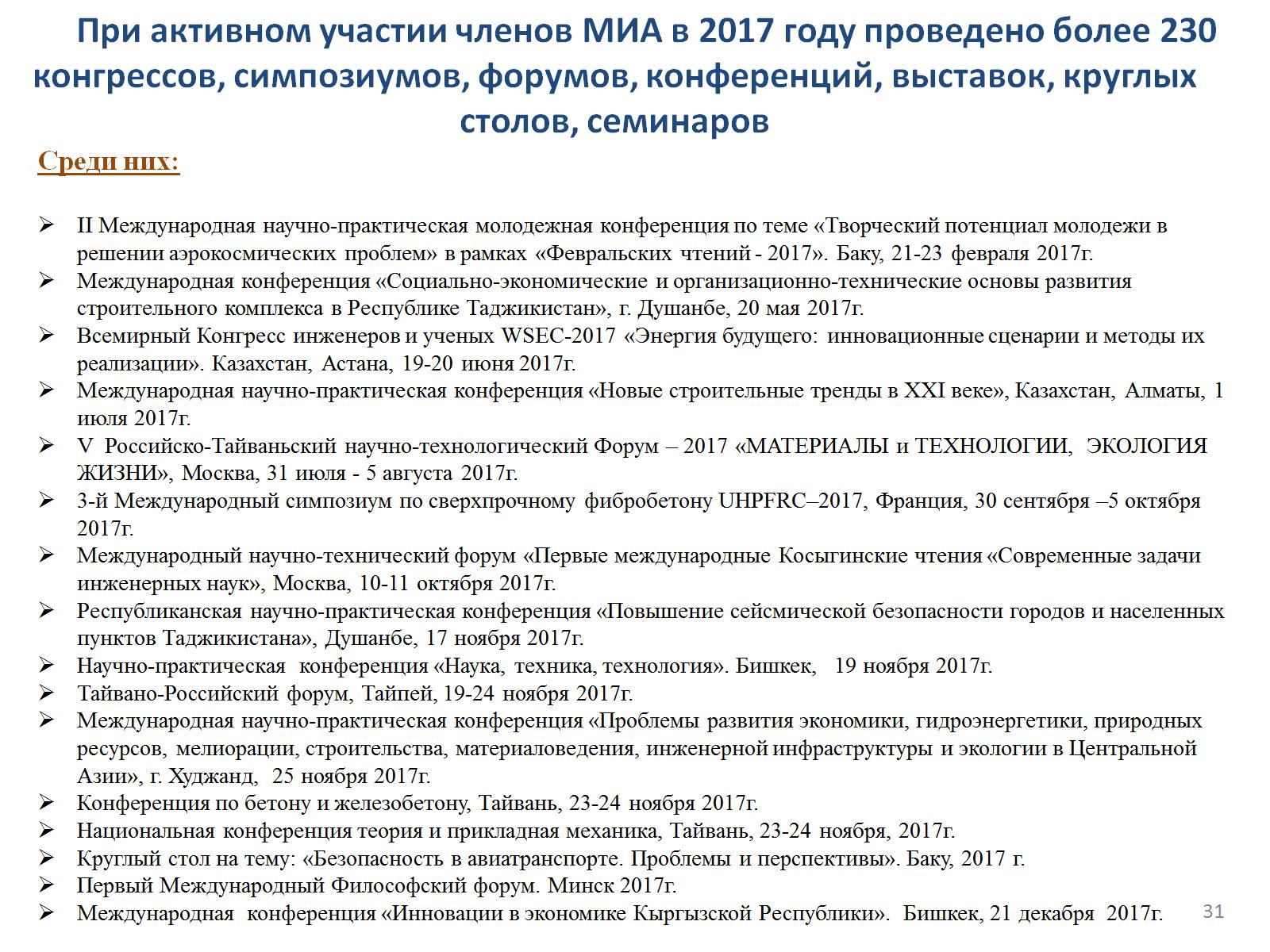 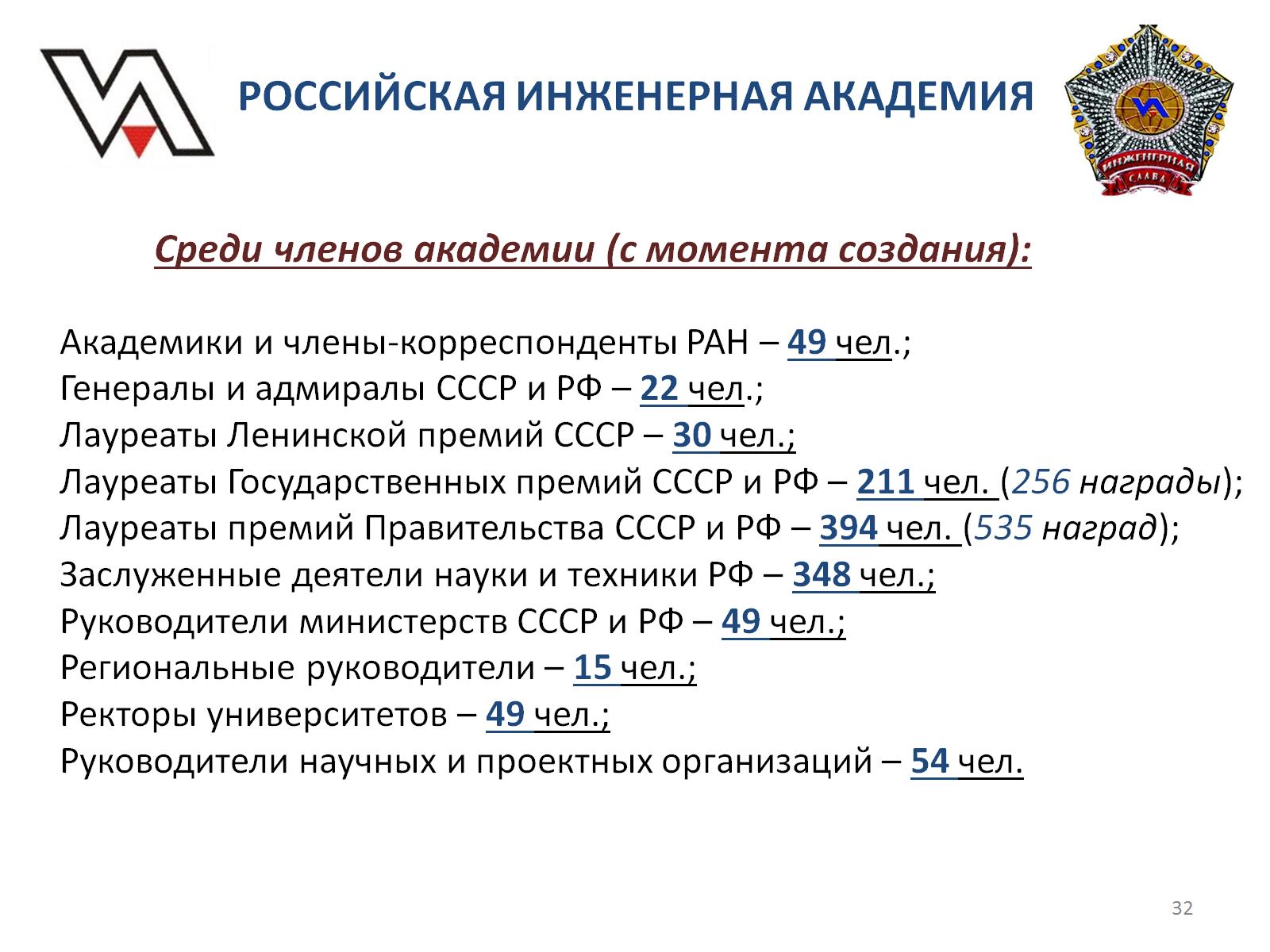 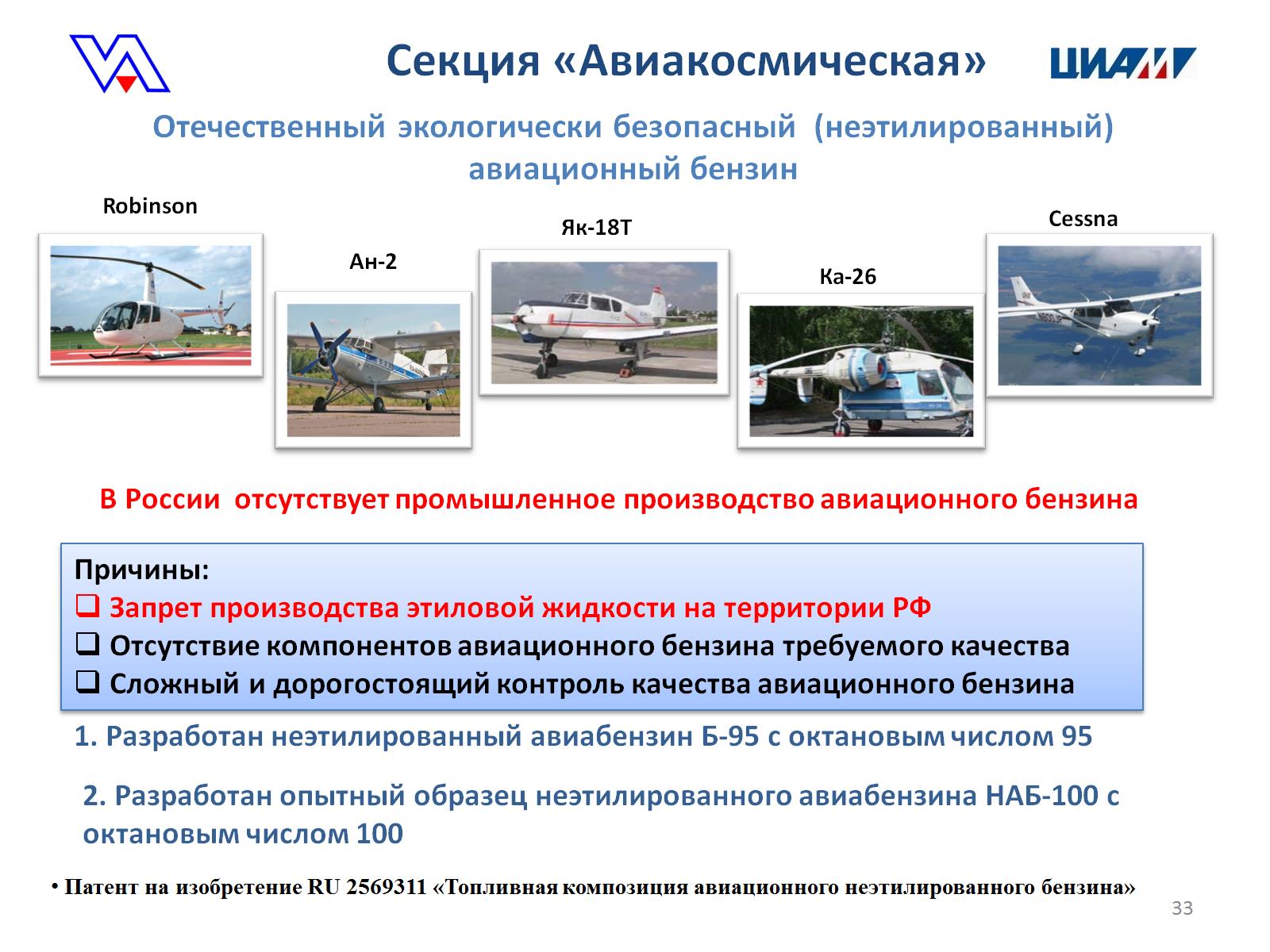 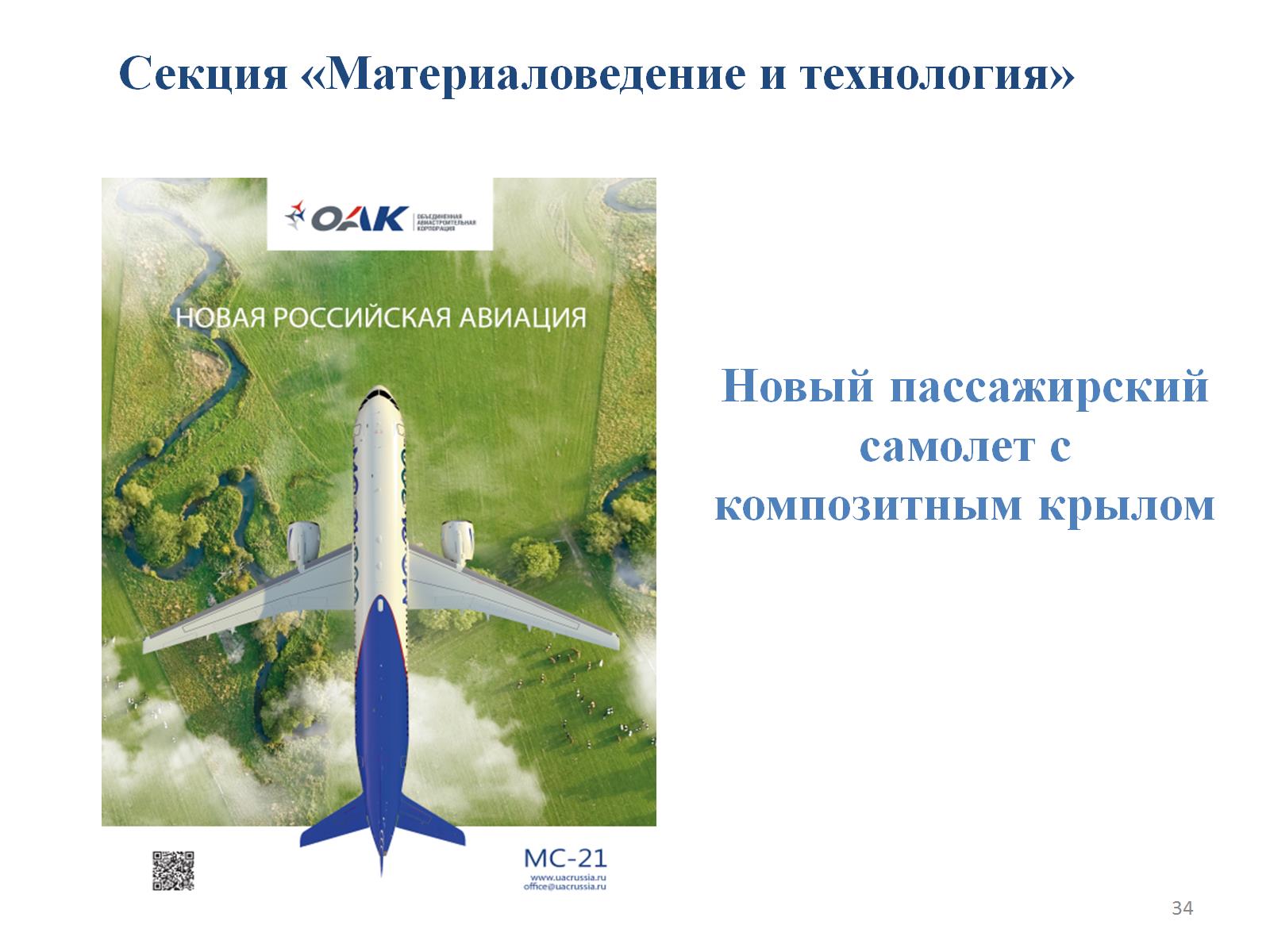 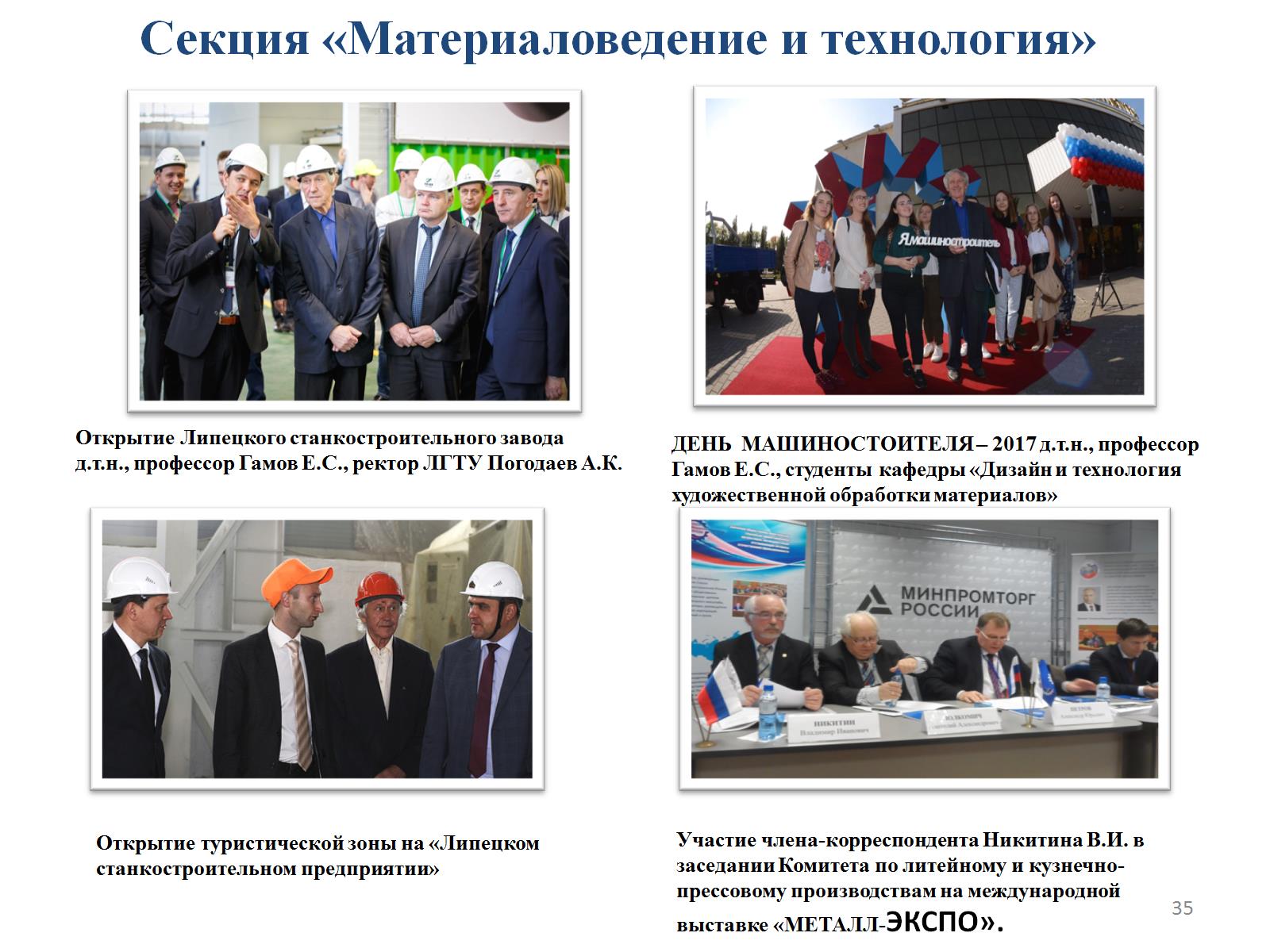 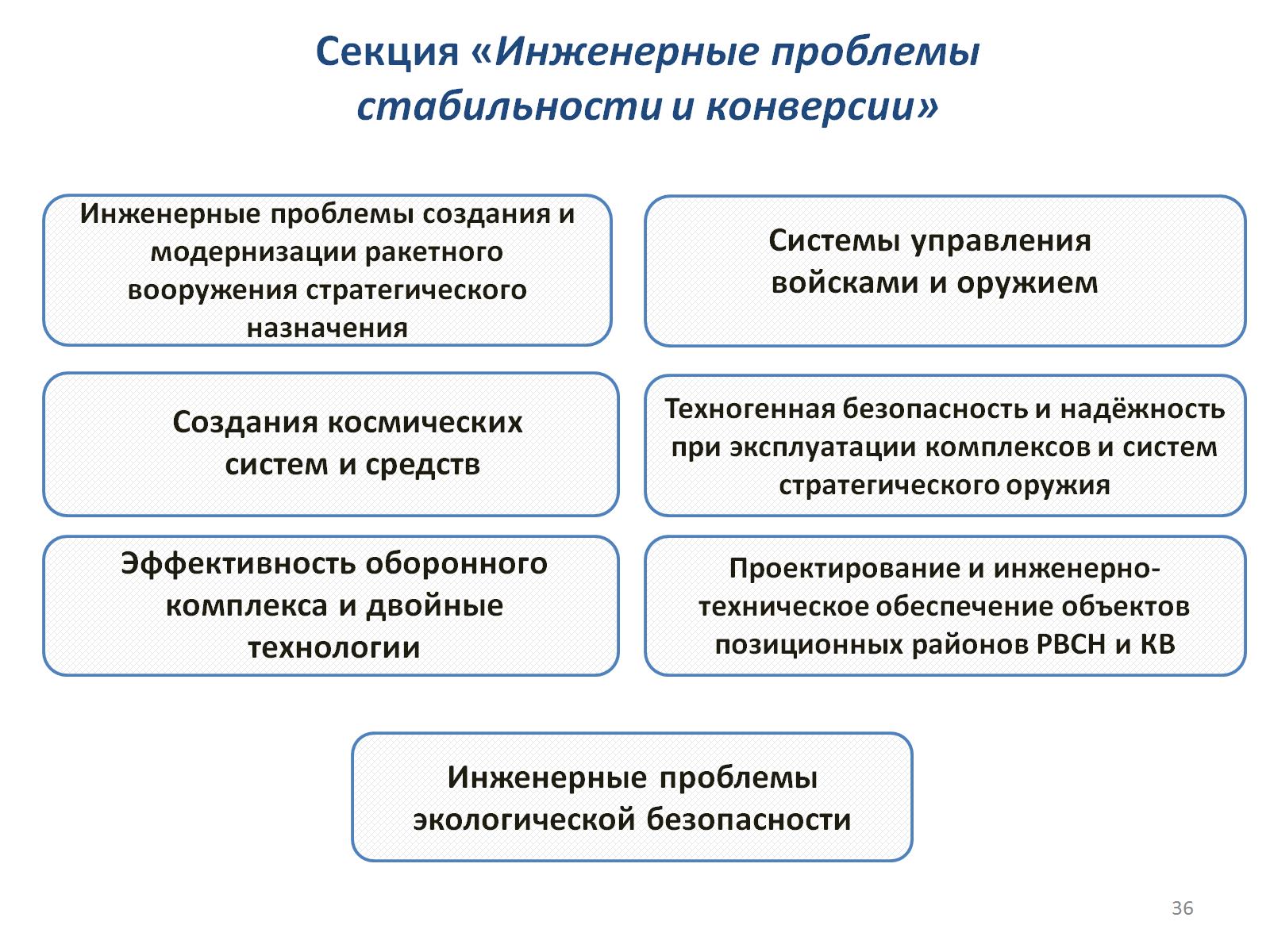 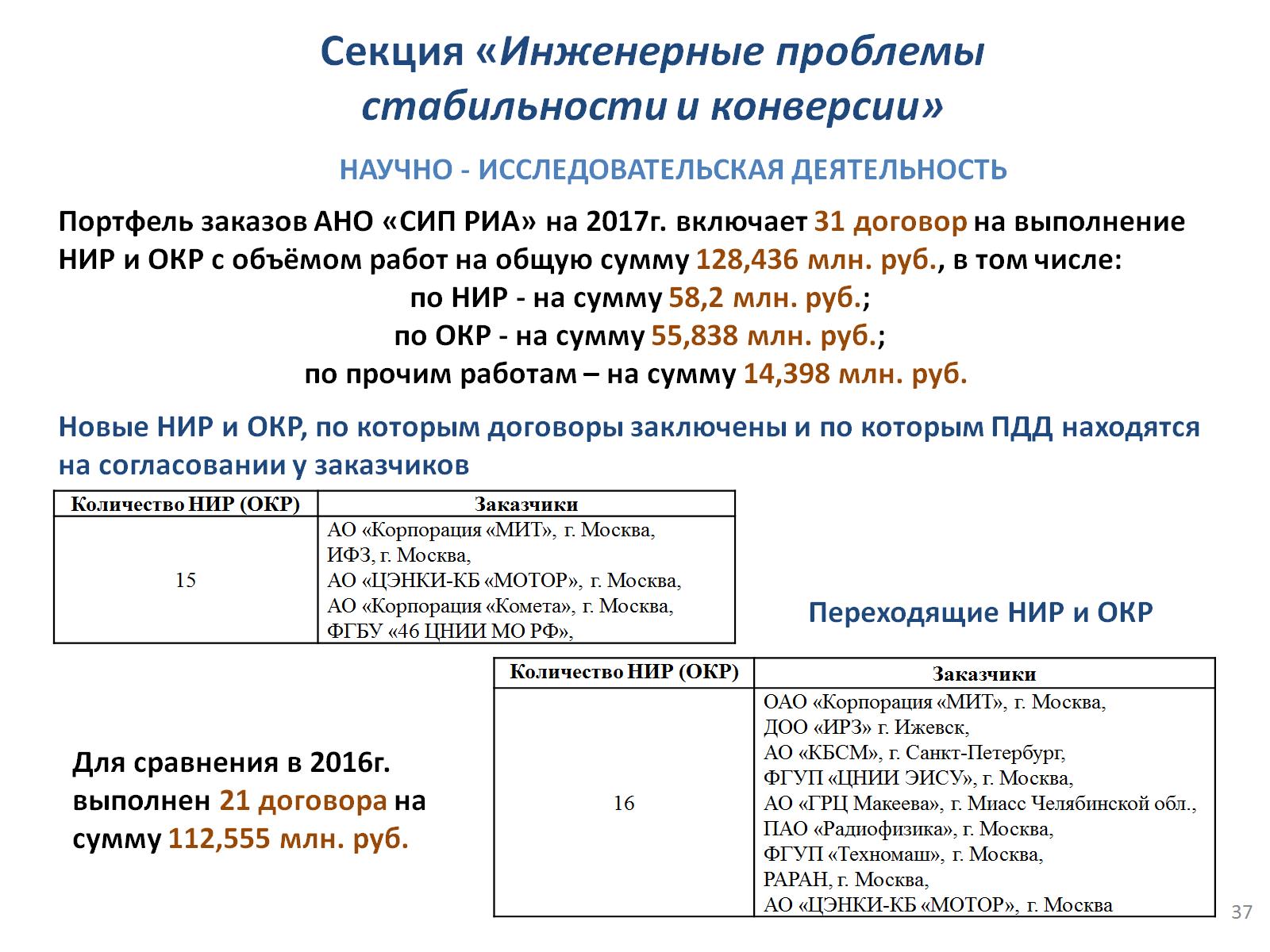 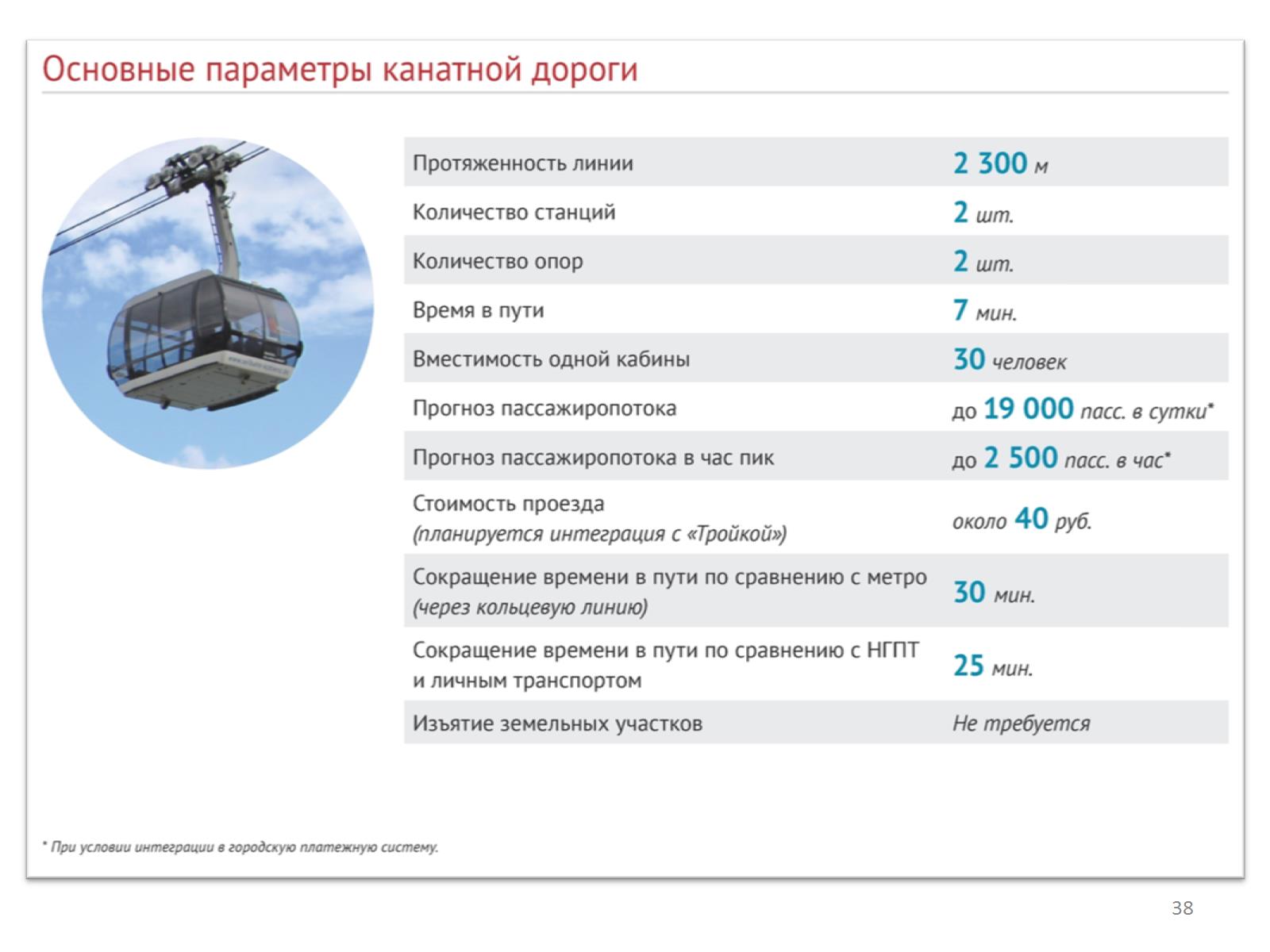 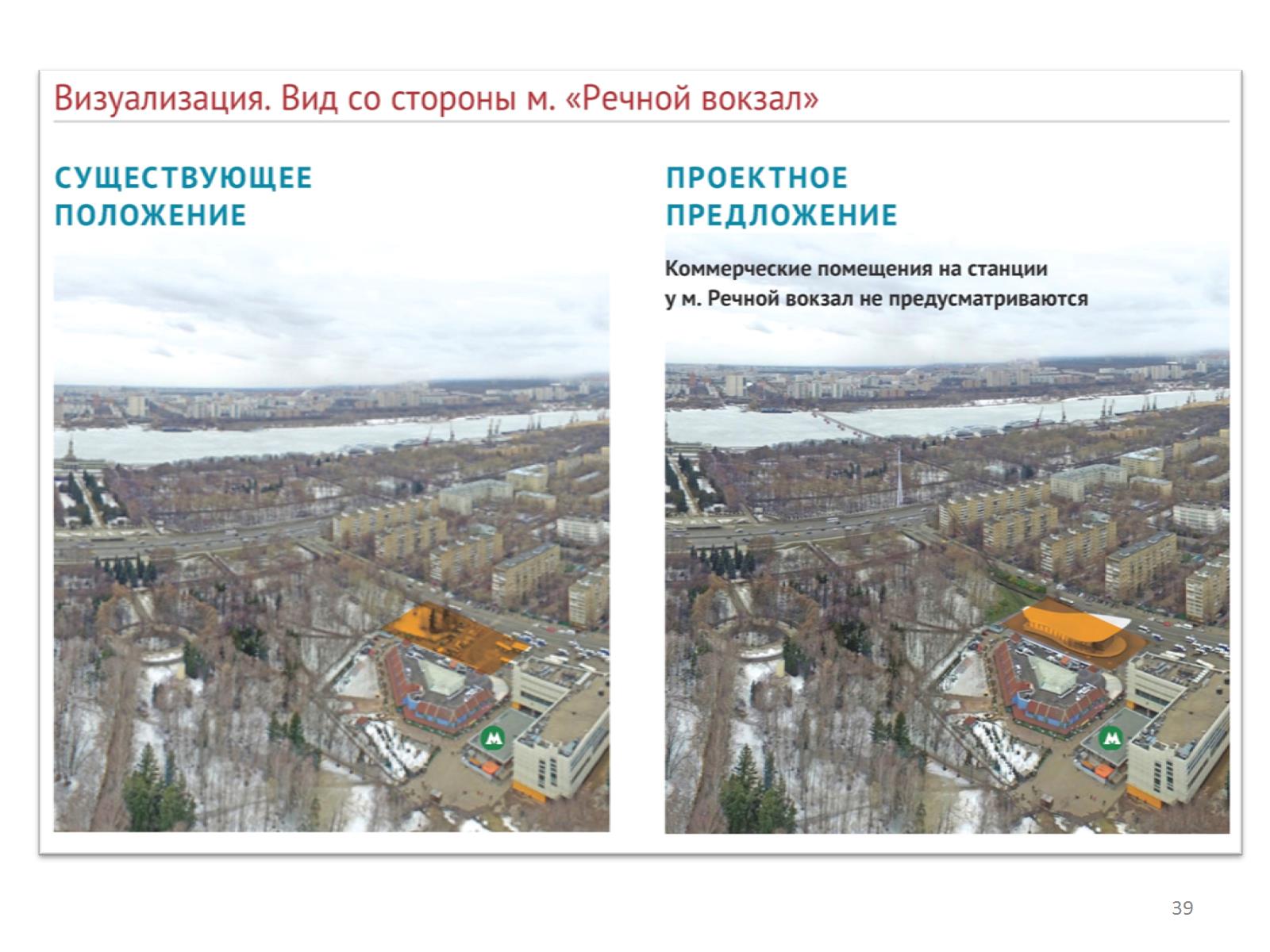 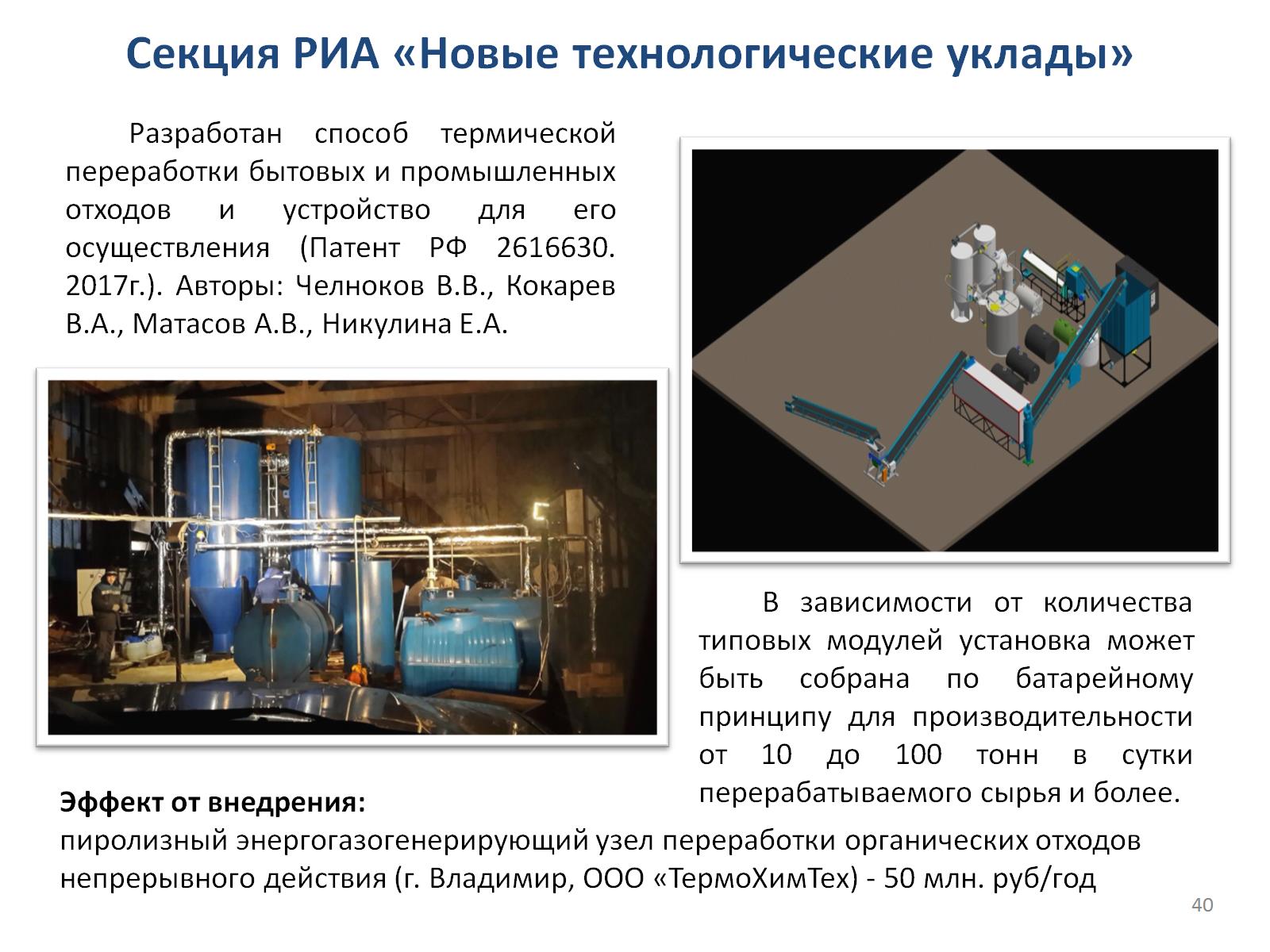 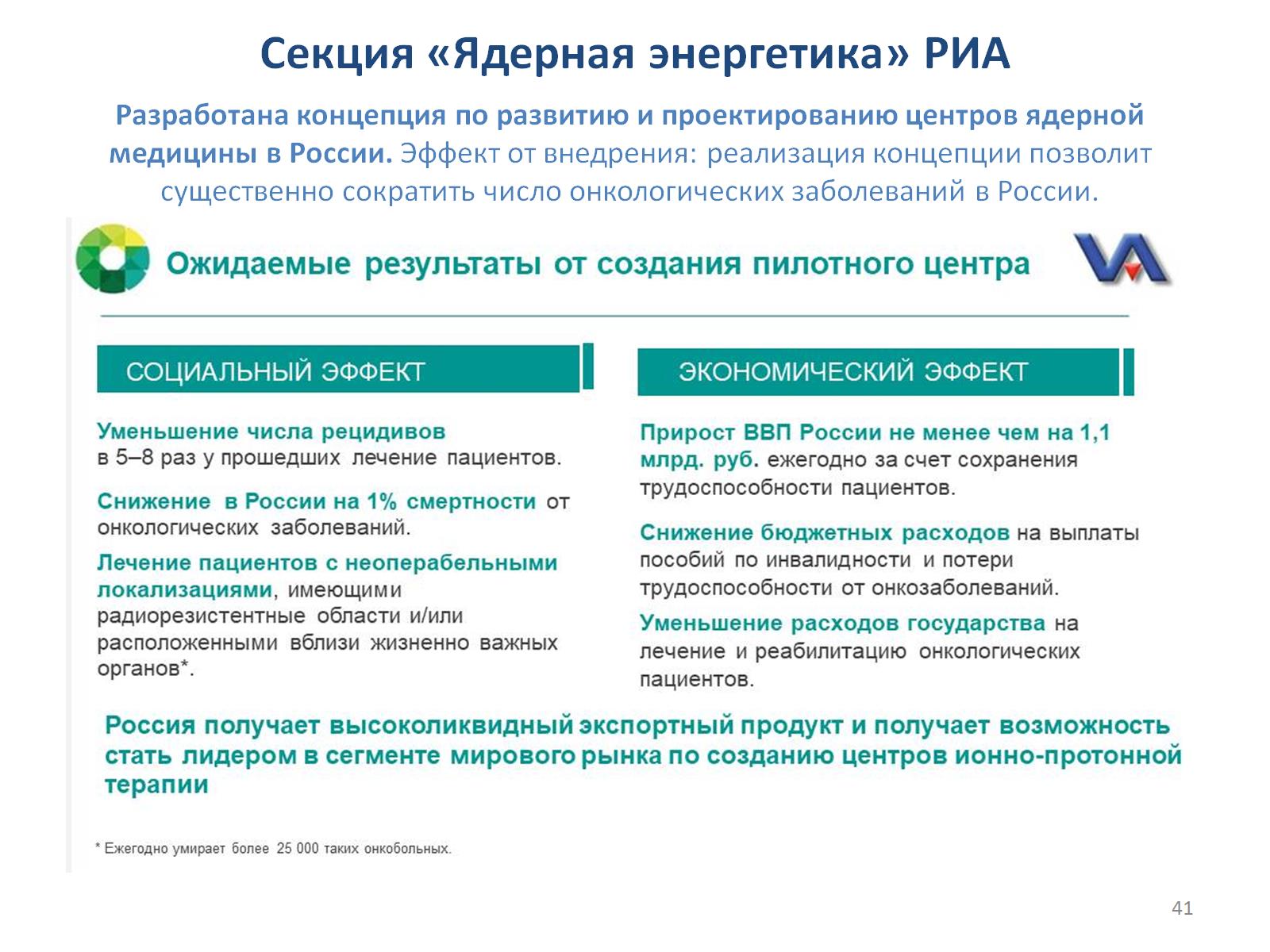 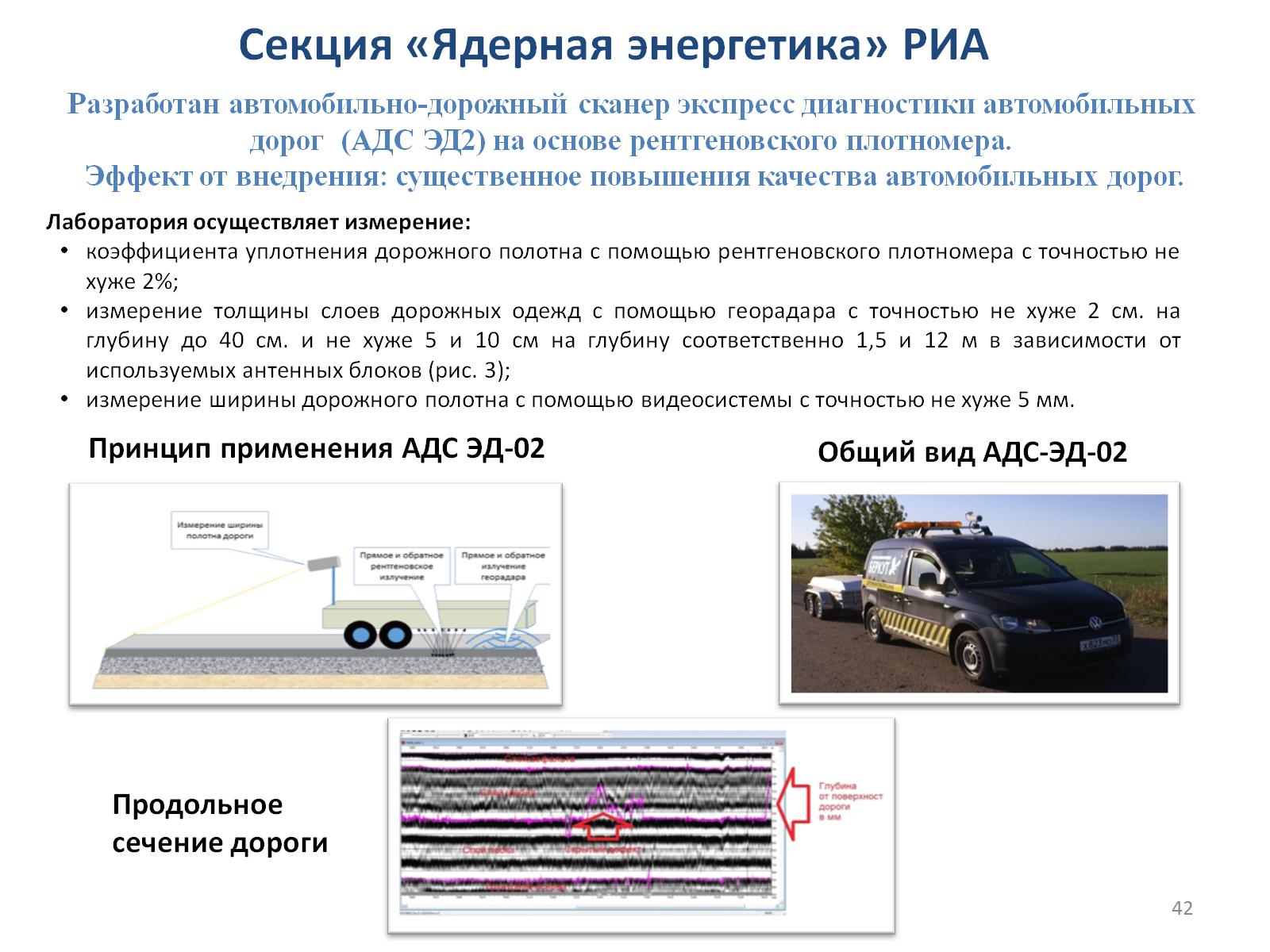 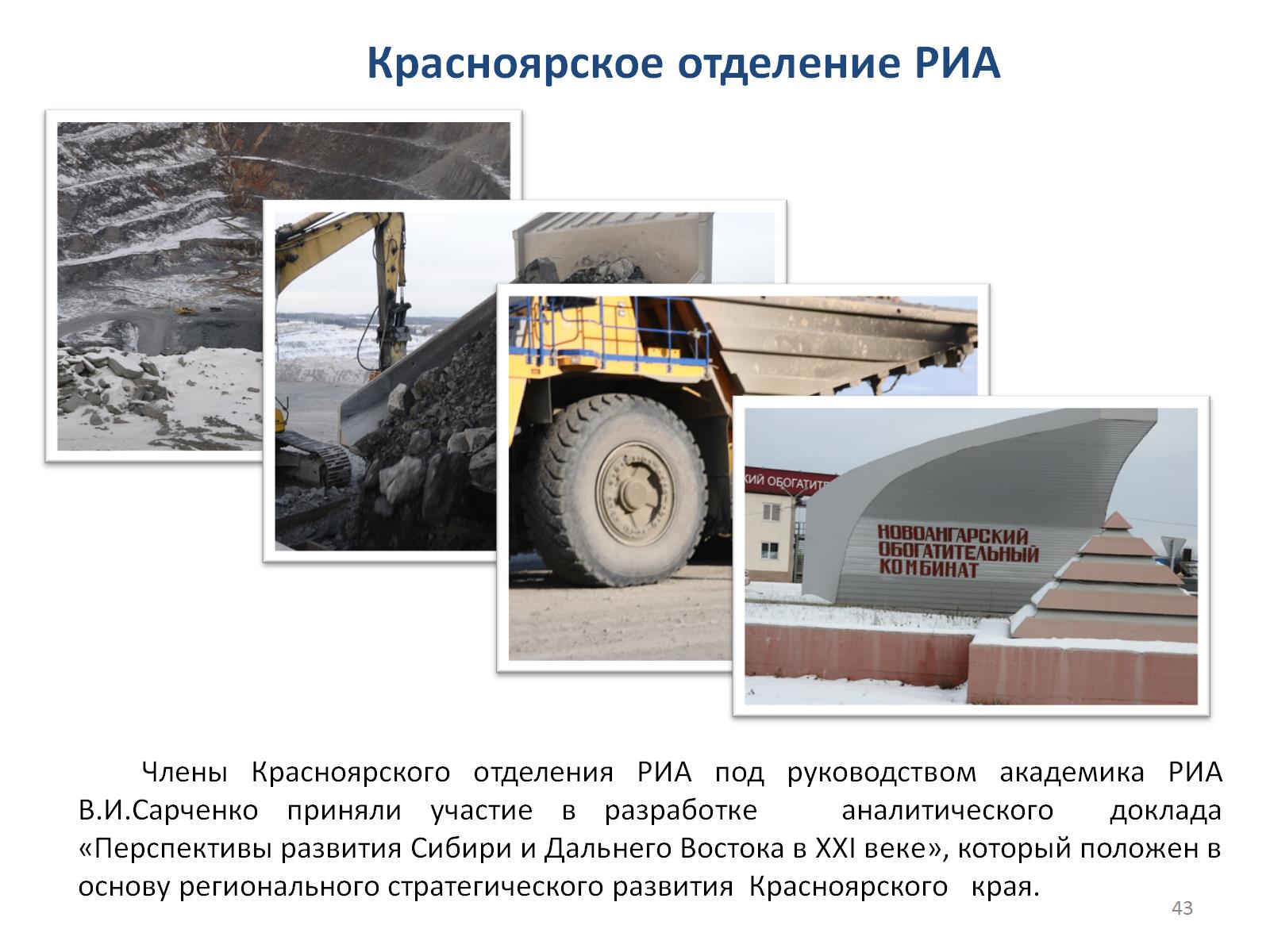 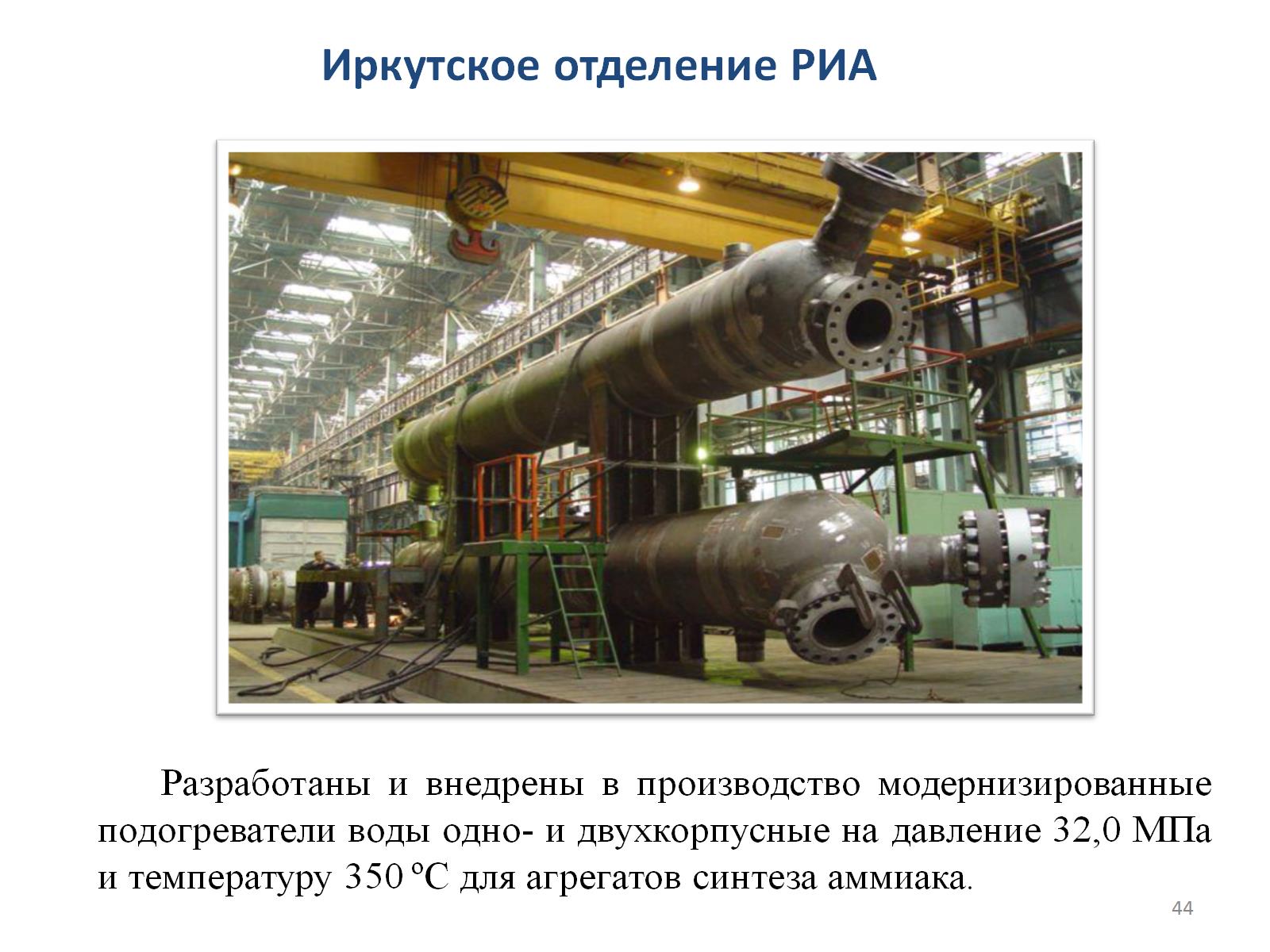 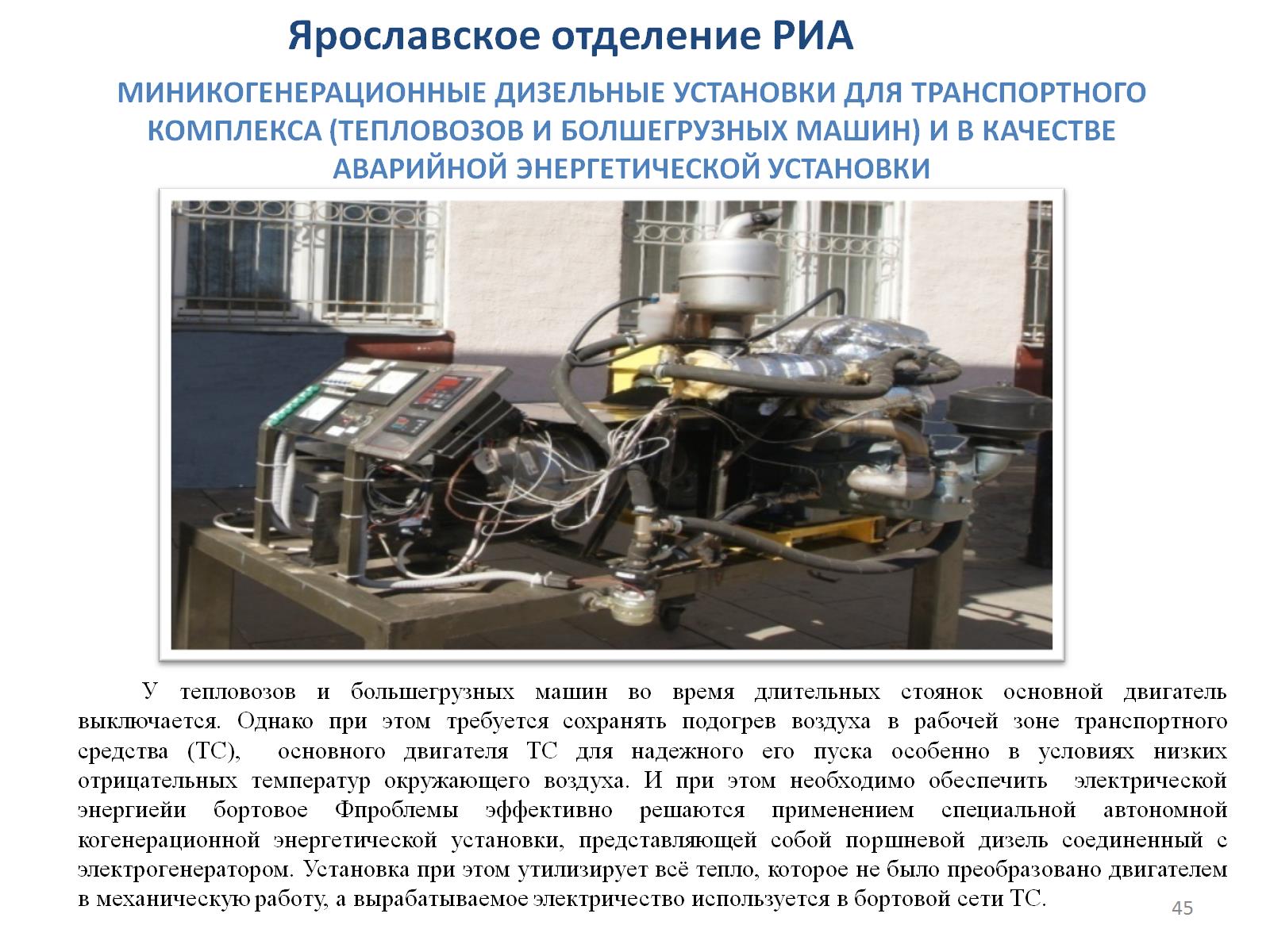 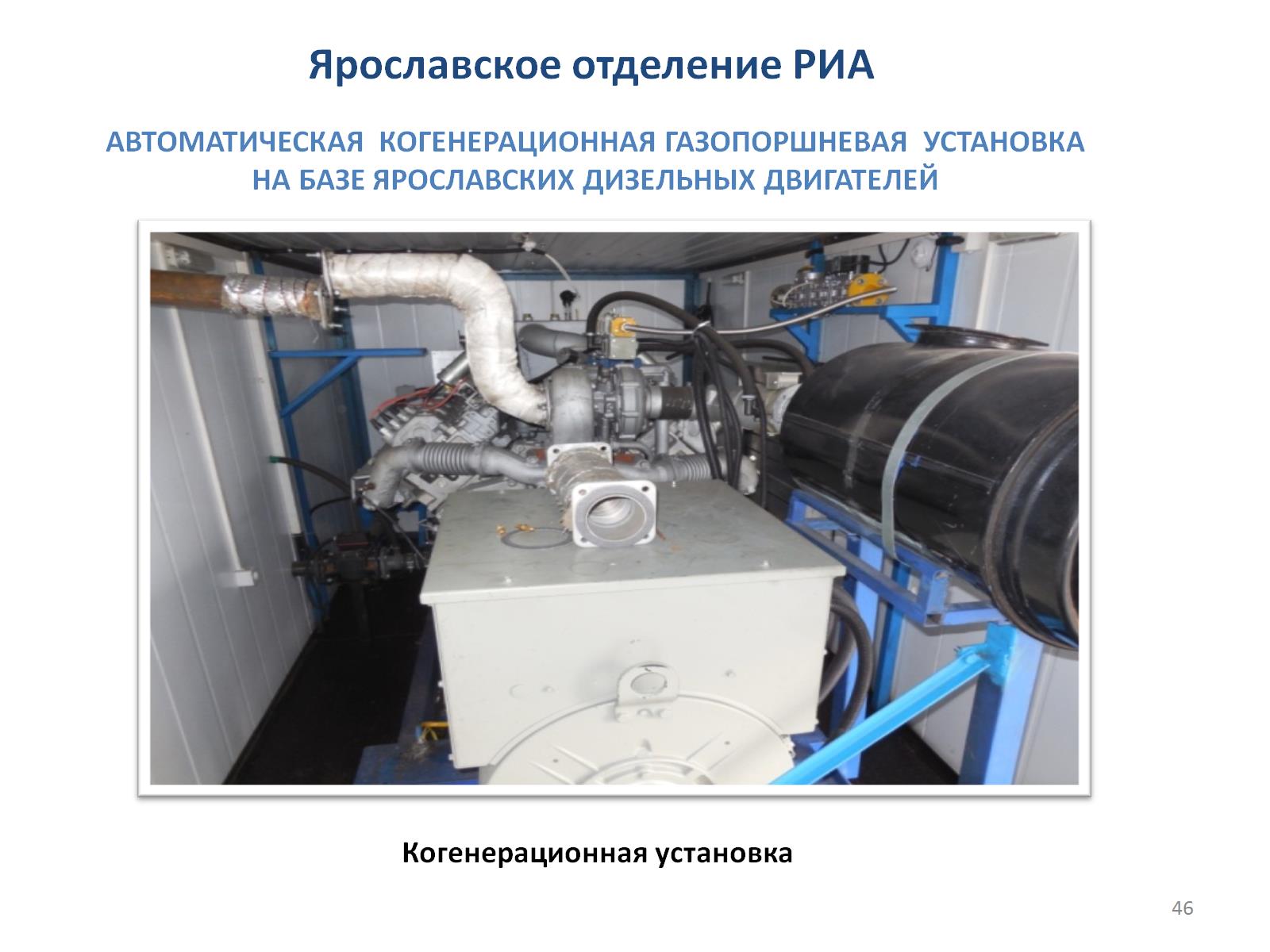 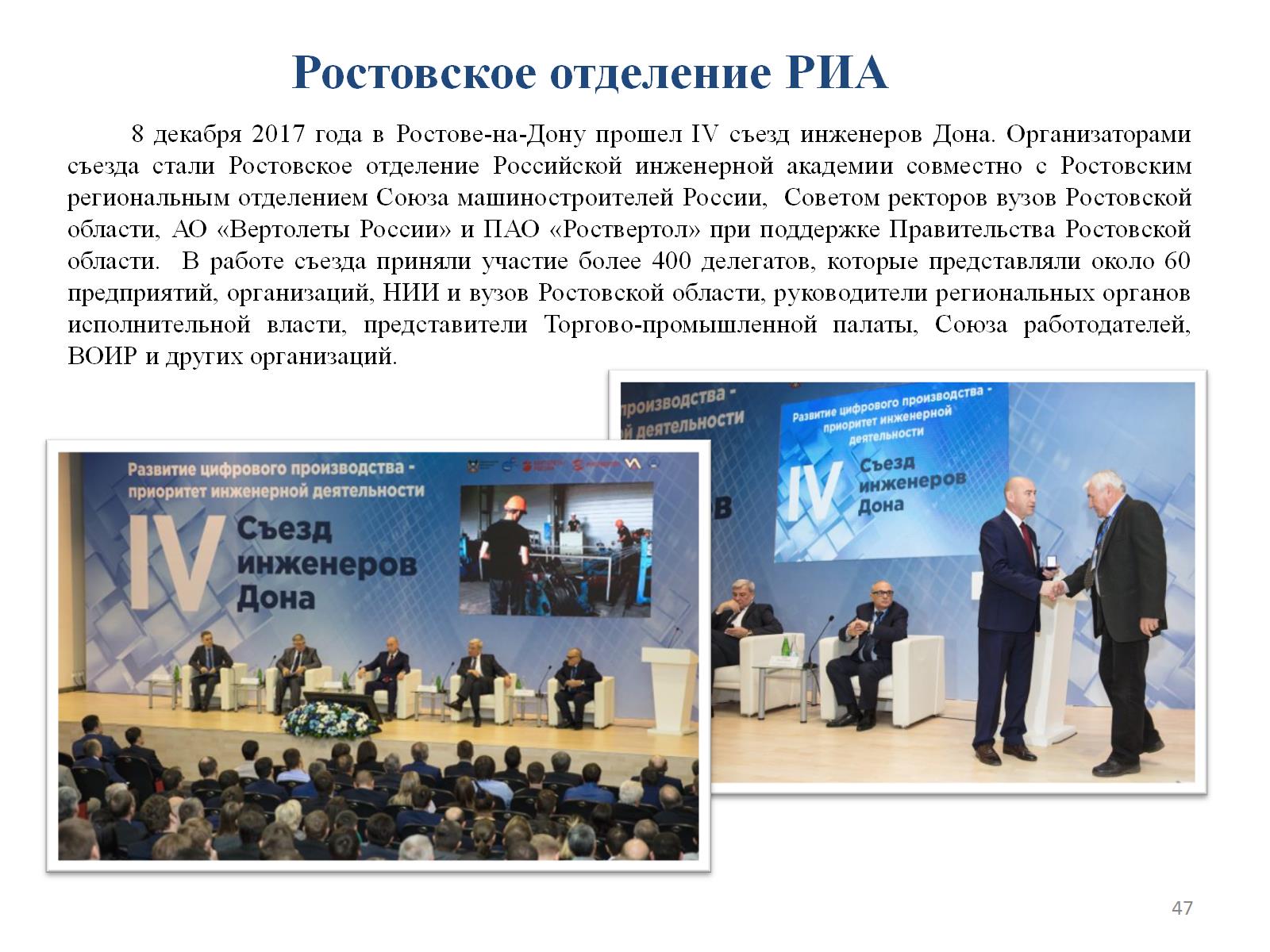 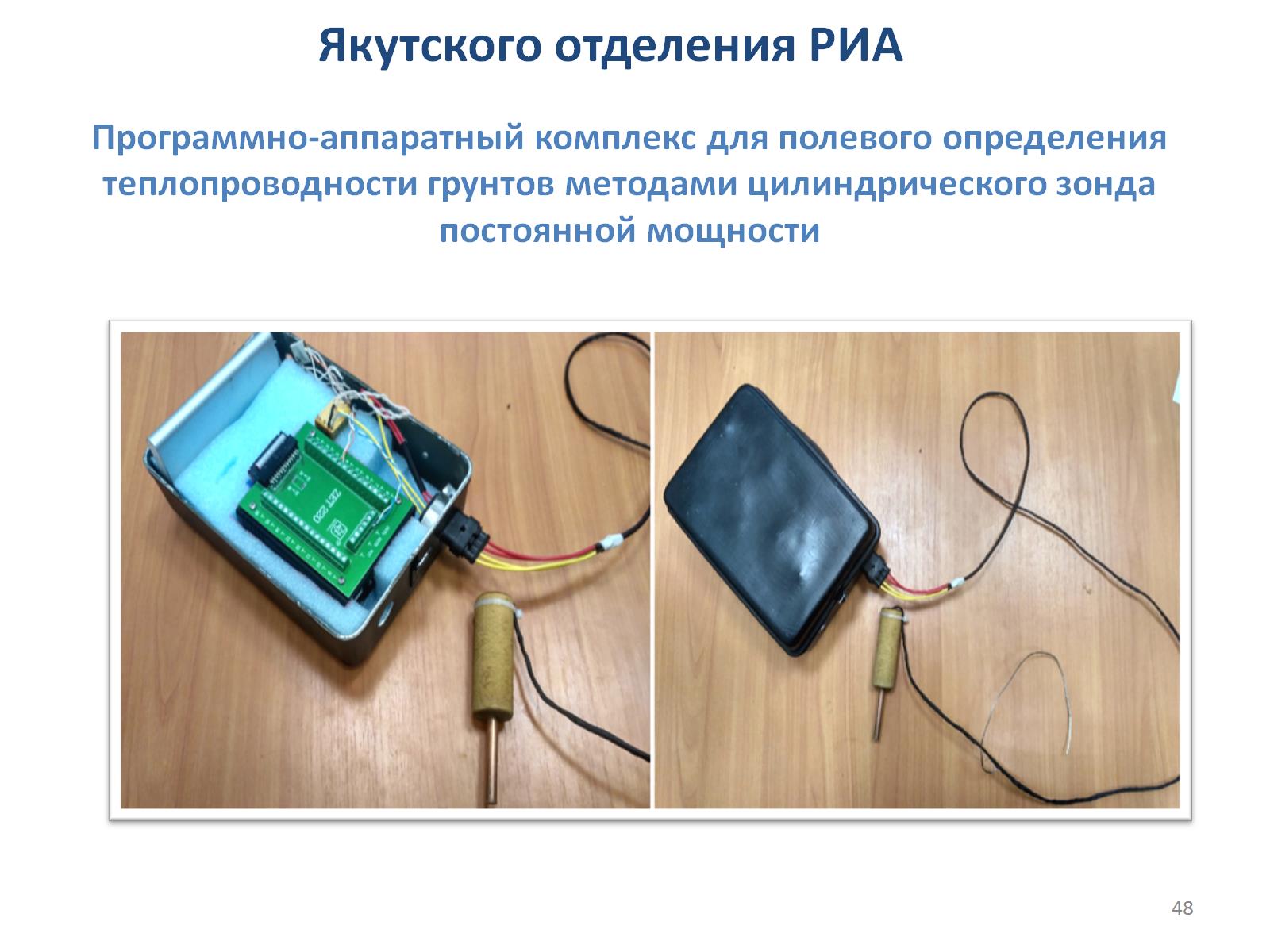 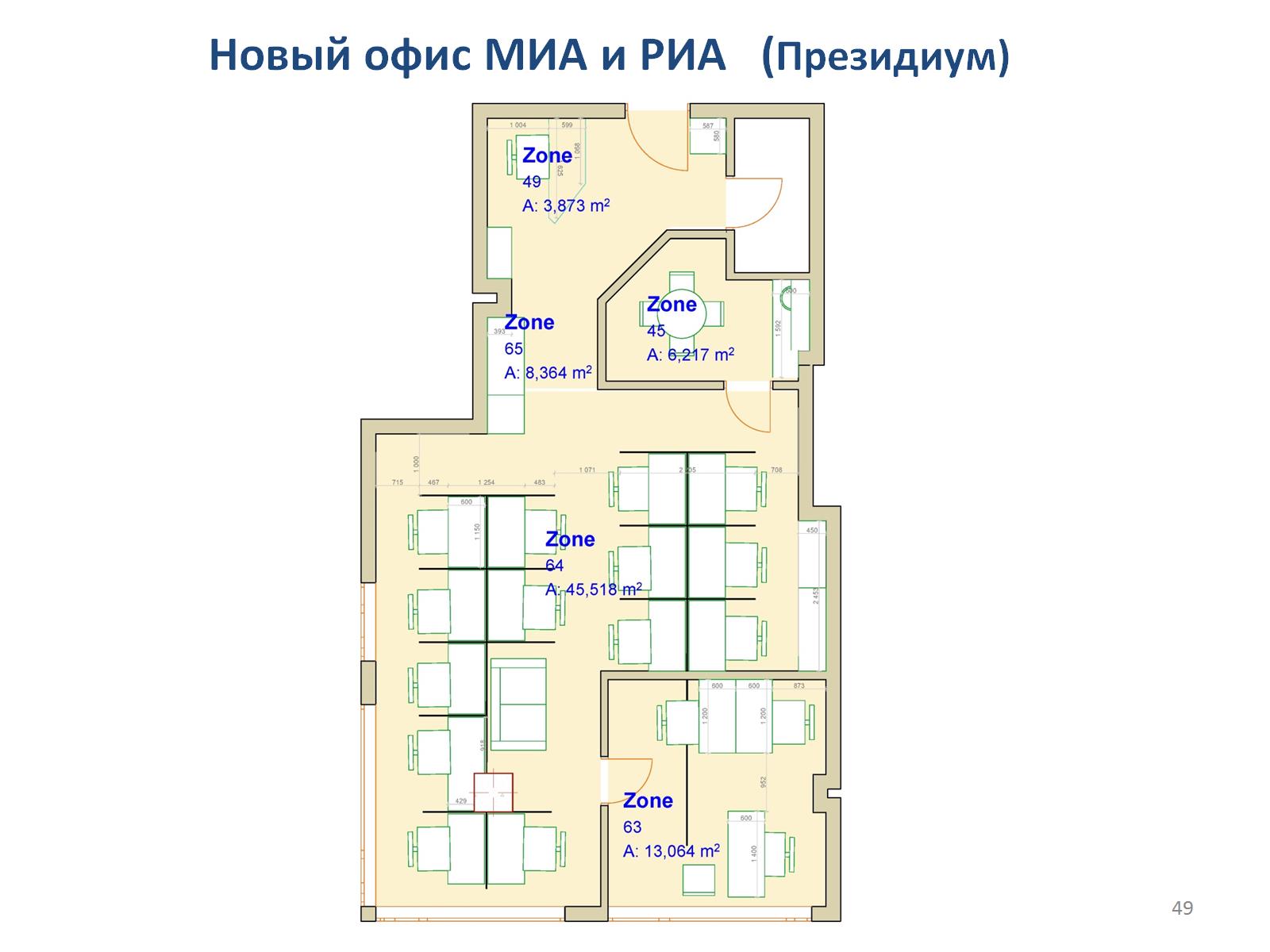 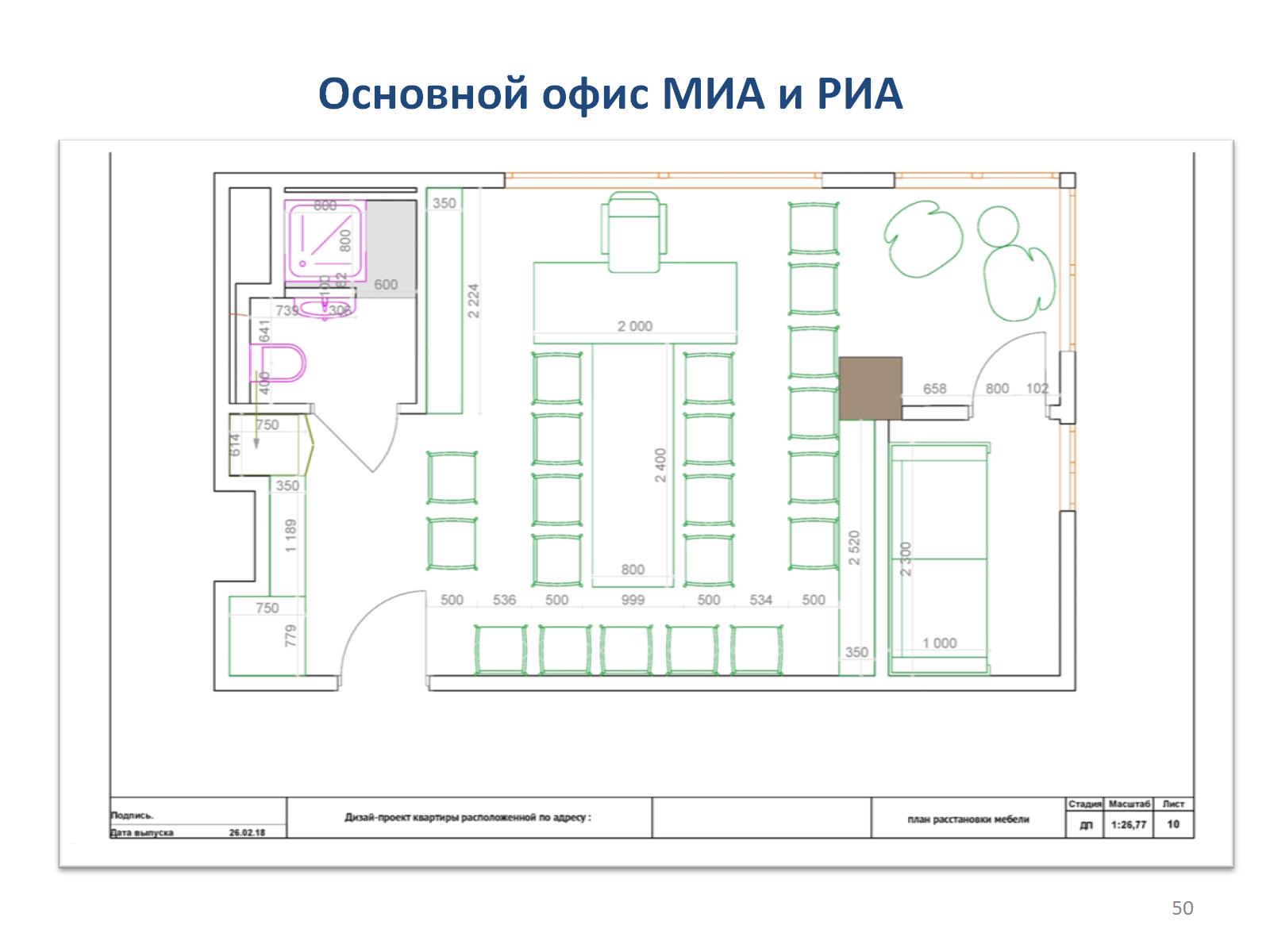 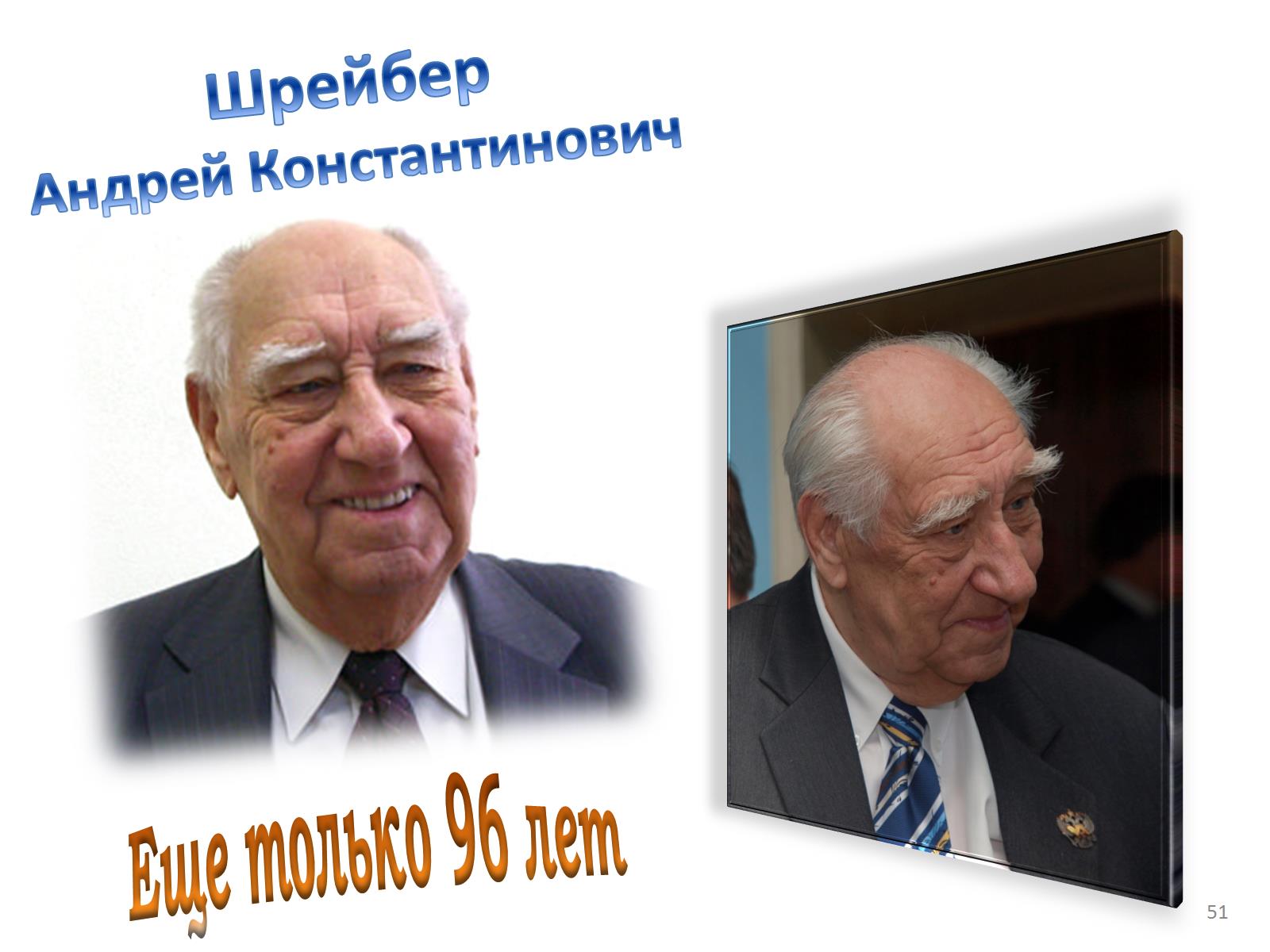